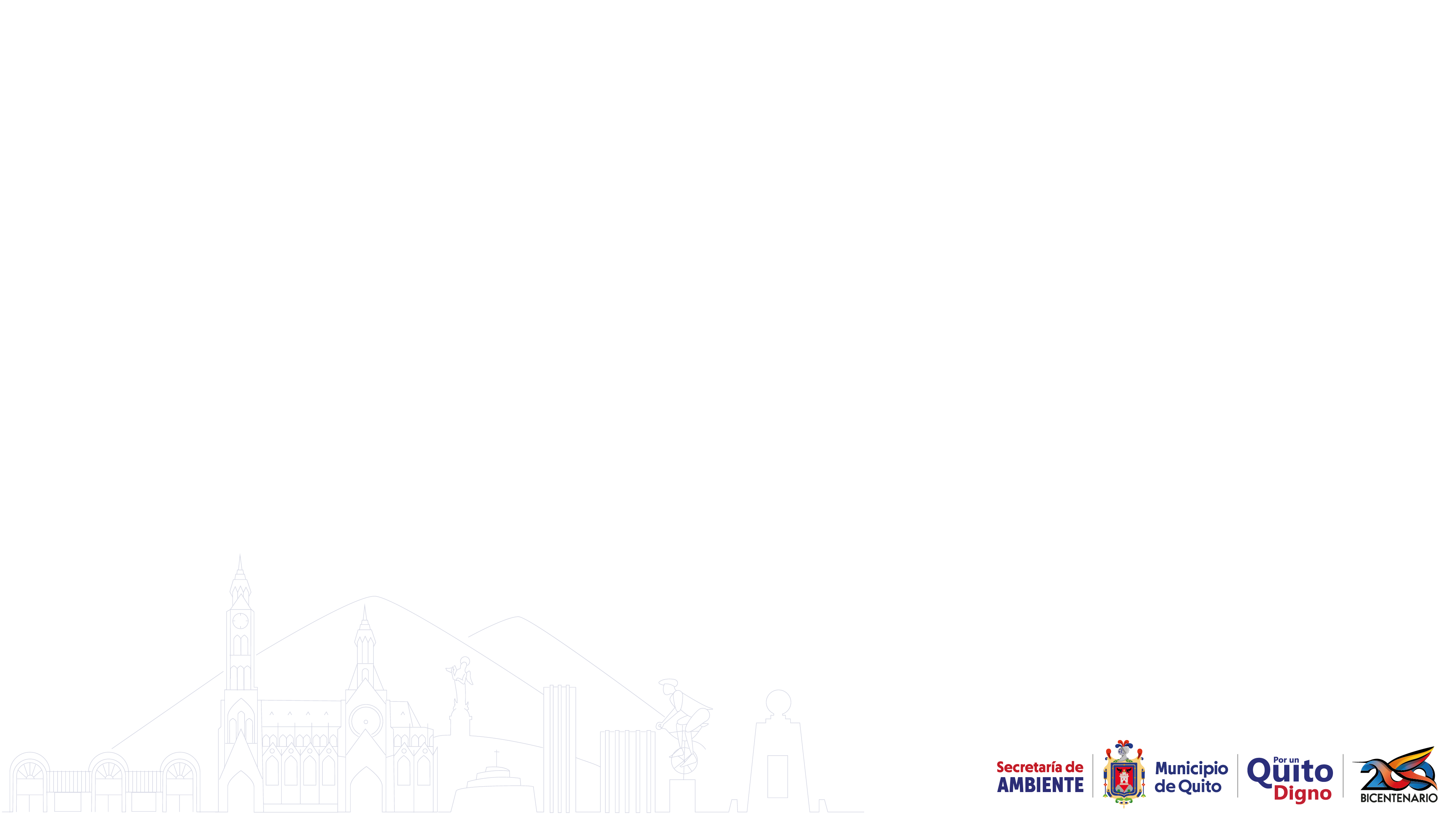 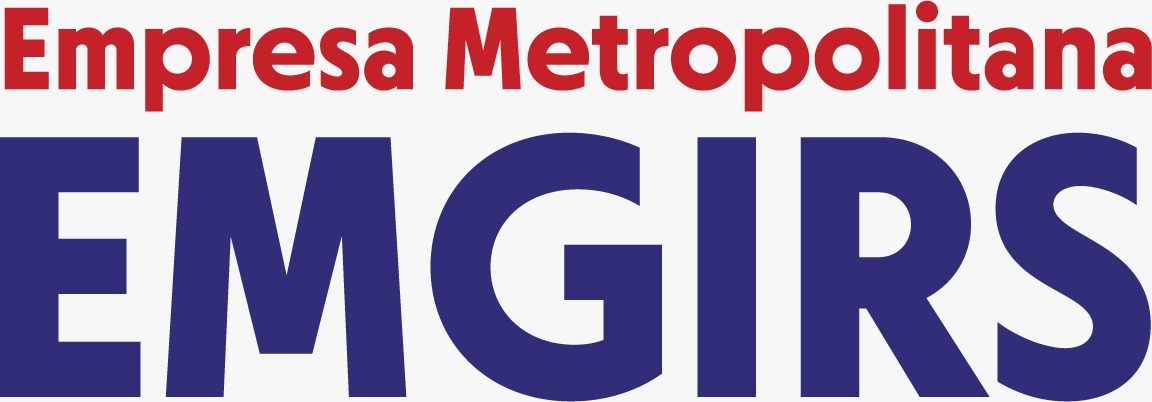 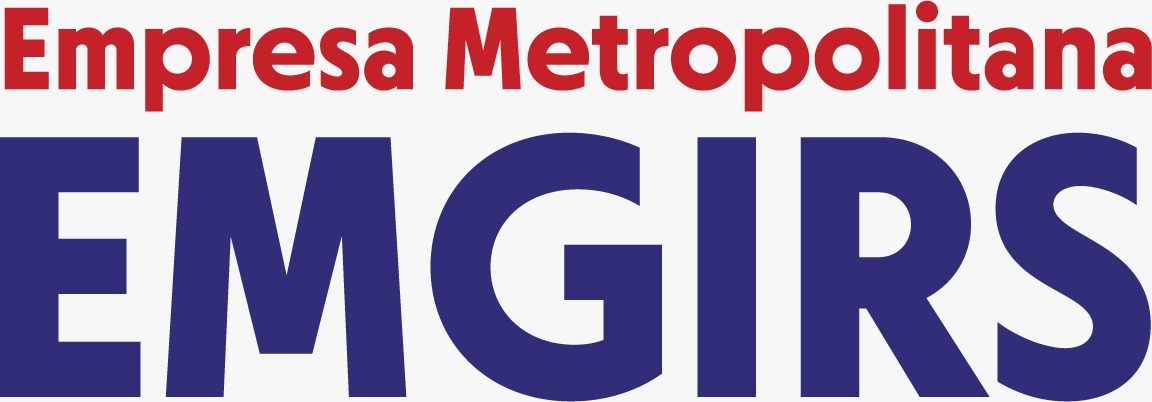 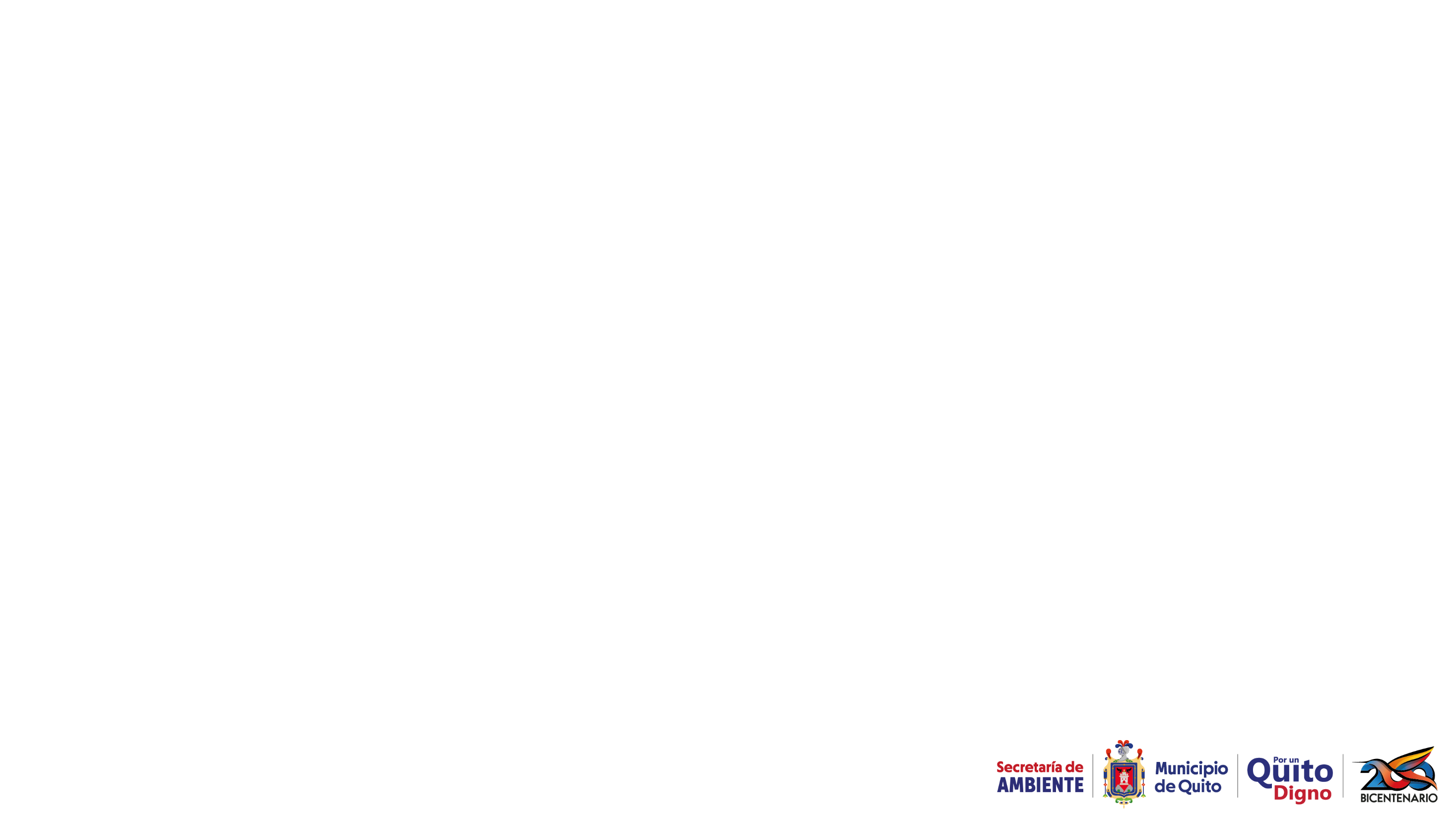 PMGIRS
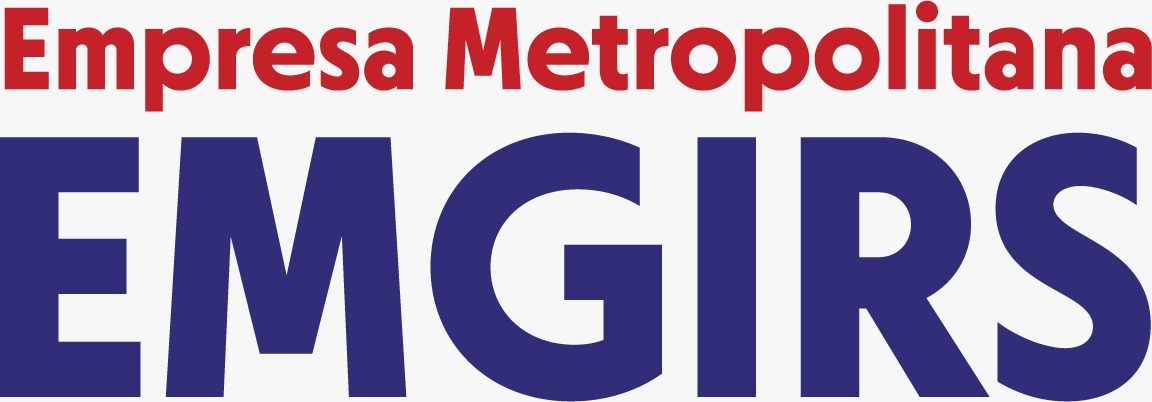 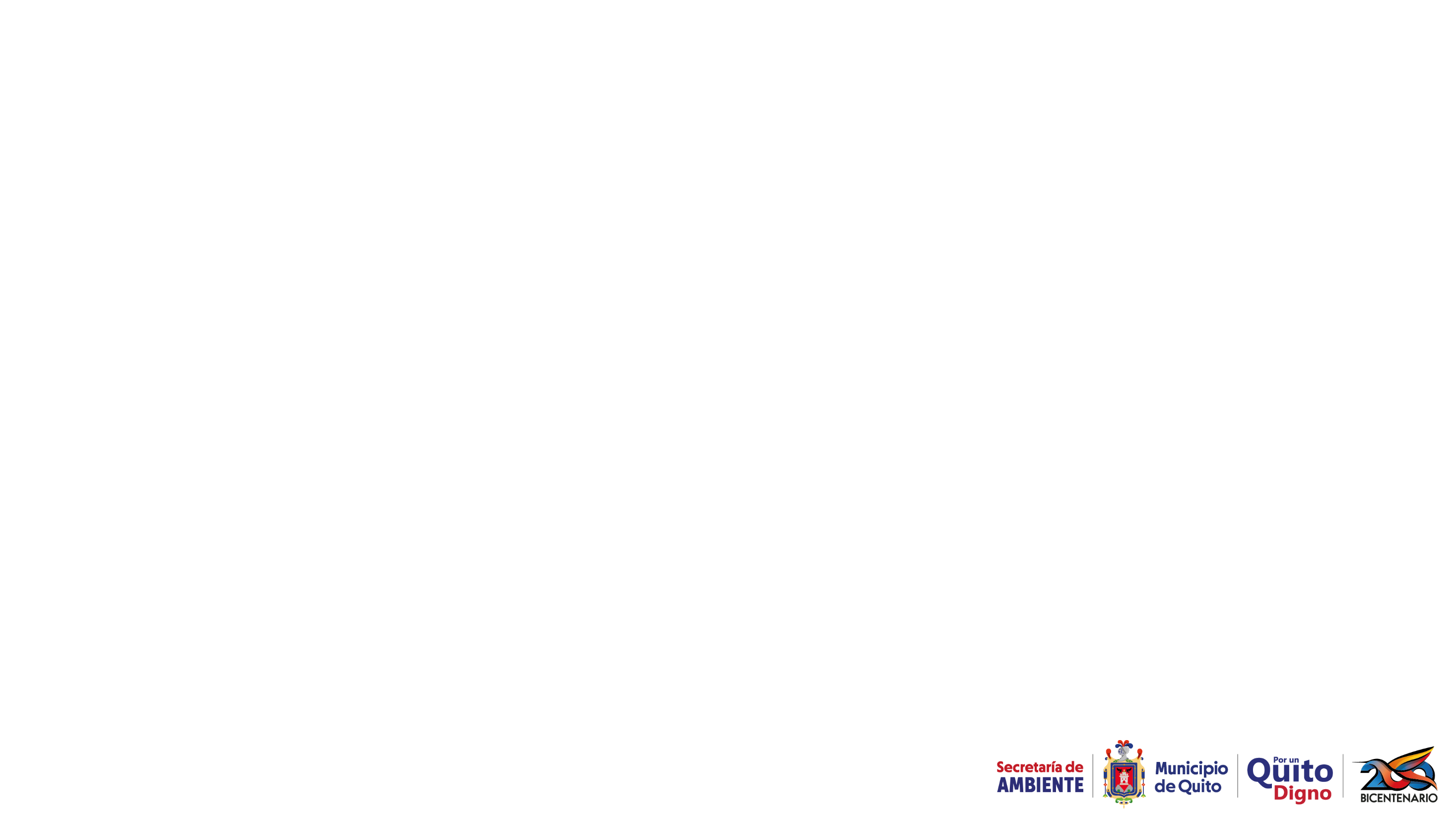 PMGIRS
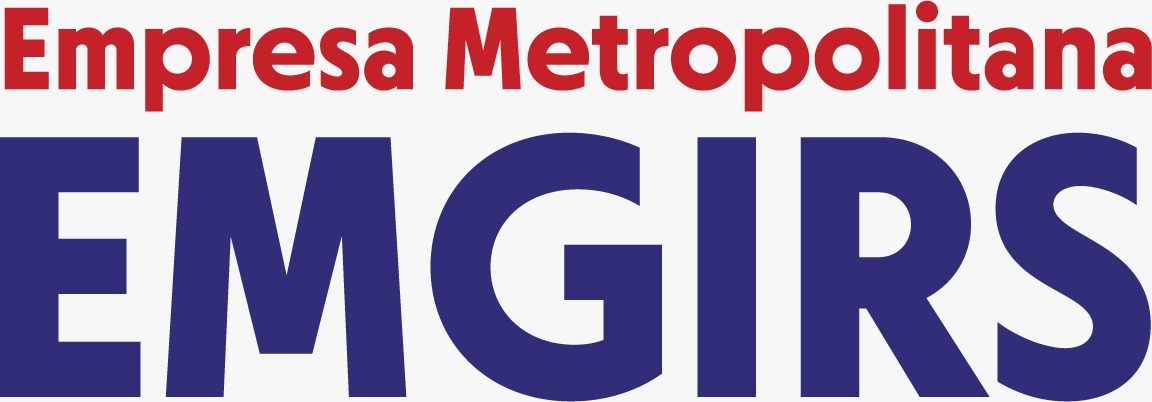 NO cuenta con un PLAN DE GESTIÓN INTEGRAL MUNICIPAL DE RESIDUOS Y DESECHOS SÓLIDOS NO PELIGROSOS Y DESECHOS SANITARIOS,  aprobado y validado ni por el Concejo Metropolitano, ni por la Autoridad Ambiental Nacional.
El Distrito Metropolitano de Quito - DMQ
EJE ESTRATÉGICO 1:
I SEMESTRE 2022
El DMQ es un territorio que previene la generación e impulsa el aprovechamiento de residuos,  con enfoque de  reciclaje inclusivo y economía circular.
Trabajo articulado para el Diagnóstico y formulación del Plan 2022-2032 enfocado en 3 ejes estratégicos.

Líder: Secretaría del Ambiente.
Actores: Alcaldía, EMASEO y EMGIRS
EJE ESTRATÉGICO 2:
El DMQ realiza la gestión de residuos de manera sustentable y sostenible, con calidad y respetando el ambiente y las dinámicas sociales del territorio.
EJE ESTRATÉGICO 3:
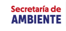 El DMQ fortalece la capacidad municipal para una gestión eficaz y eficiente de residuos sólidos.
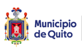 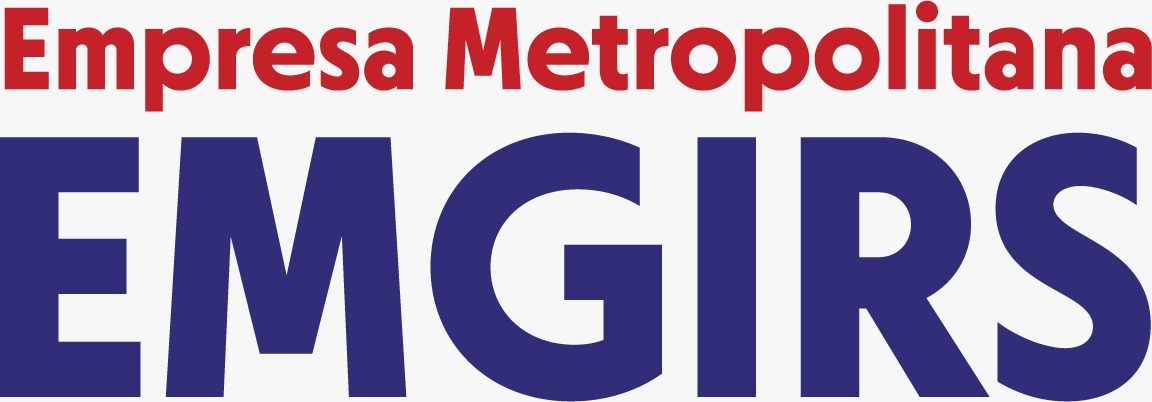 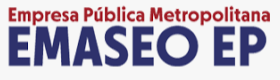 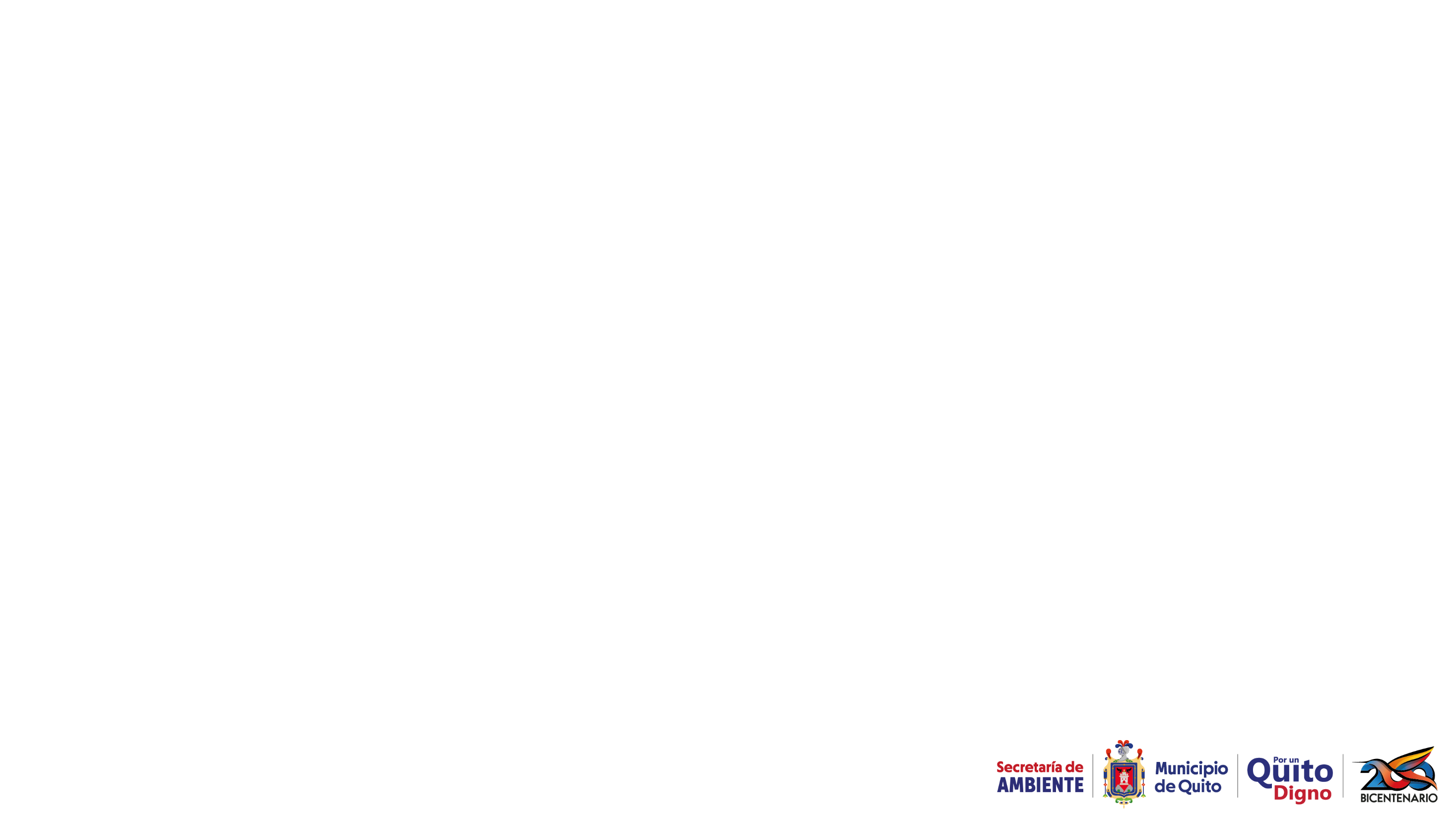 COMPLEJO AMBIENTAL ( ZONA DE DISPOSICIÓN)
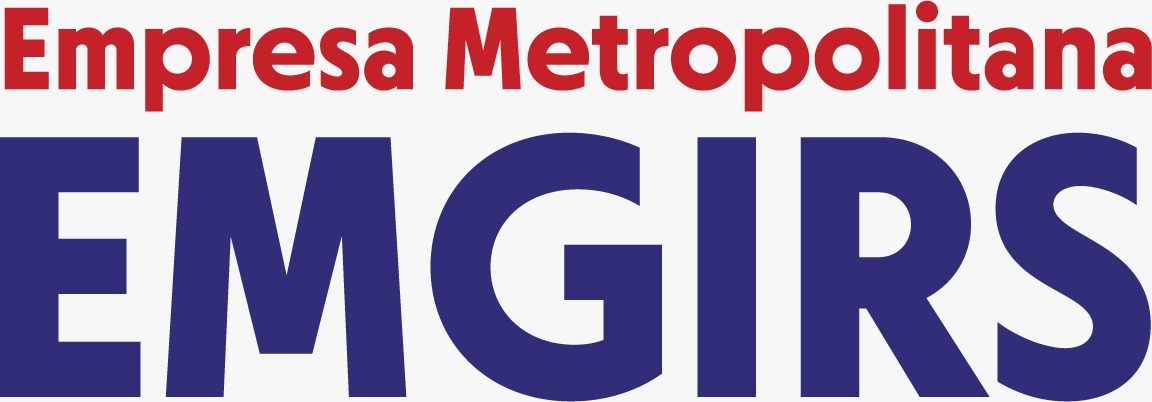 2. ACOMPAÑAMIENTO MAATE
1. ANÁLISIS DE ALTERNATIVAS
Se realizó un análisis de tres alternativas de predios para la determinación del sitio para un complejo ambiental de acuerdo con la norma de calidad ambiental para el manejo y disposición final de desechos sólidos no peligrosos.
El MAATE realizó la prelación de las tres alternativas señalando la más apropiada.
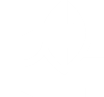 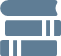 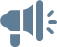 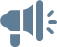 3. FASE PREPARATORIA
3. FASE PREPARATORIA
Determinación de fases de ejecución (estudios de diagnostico, factibilidad, diseños definitivos y ejecución.)
Solicitud de recursos presupuestarios para la declaratoria de Utilidad Pública  del terreno  una vez que se cuente con los estudios de factibilidad.
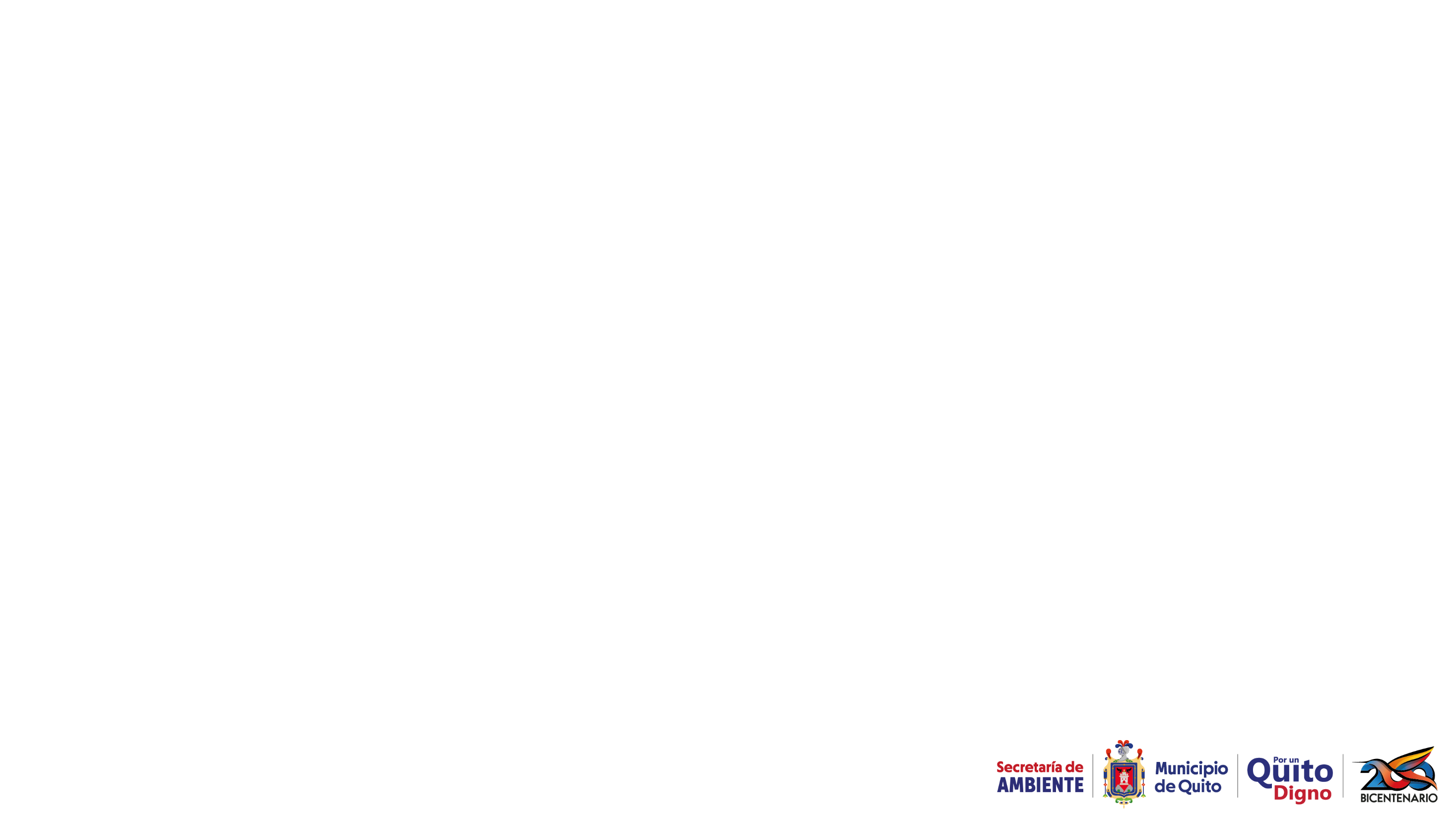 FASES
FASE 3
EJECUCIÓN
Construcción y operación del nuevo Complejo Ambiental  Fase de disposición.
FASE 1
ESTUDIOS DE FACTIBLIDAD + TERRENO
2022
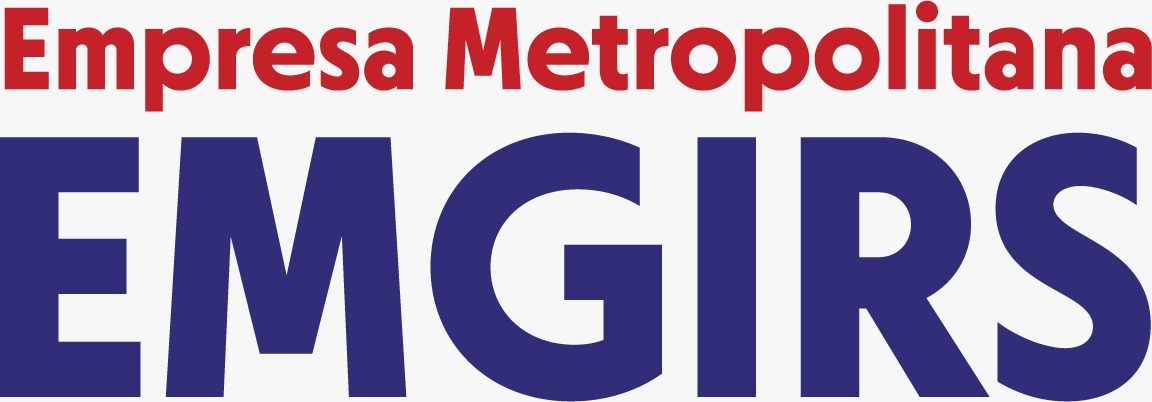 2024
Diagnóstico:
Inspección inicial del sitio
Levantamiento topográfico
Estudios de suelo y geotecnia
Estudios Hidrológico
Estudio de climas y precipitaciones
Análisis de canteras de material pétreo o mejoramiento
Diagnóstico socio-ambiental
2023
Alineación del Complejo Ambiental al PMGIRS
Factibilidad:
Sitios de disposición final
Ubicación piscinas lixiviados
Implantación de instalaciones conexas al tratamiento y aprovechamiento de los subproductos RSU
Plan masa de vías y transporte
Zonas de implantación infraestructura complejo ambiental 
Identificación y evaluación de riesgos ambientales.
FASE 2
Diseño definitivos:
- Área de disposición final/áreas de Complejo Ambiental.
PLAN GIRS + DISEÑOS DEFINITIVOS
Inicio del proceso expropiatorio
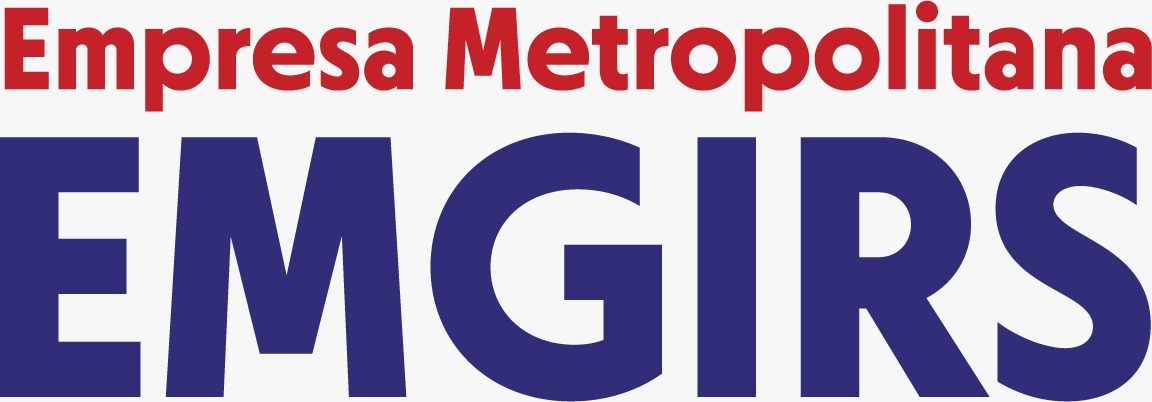 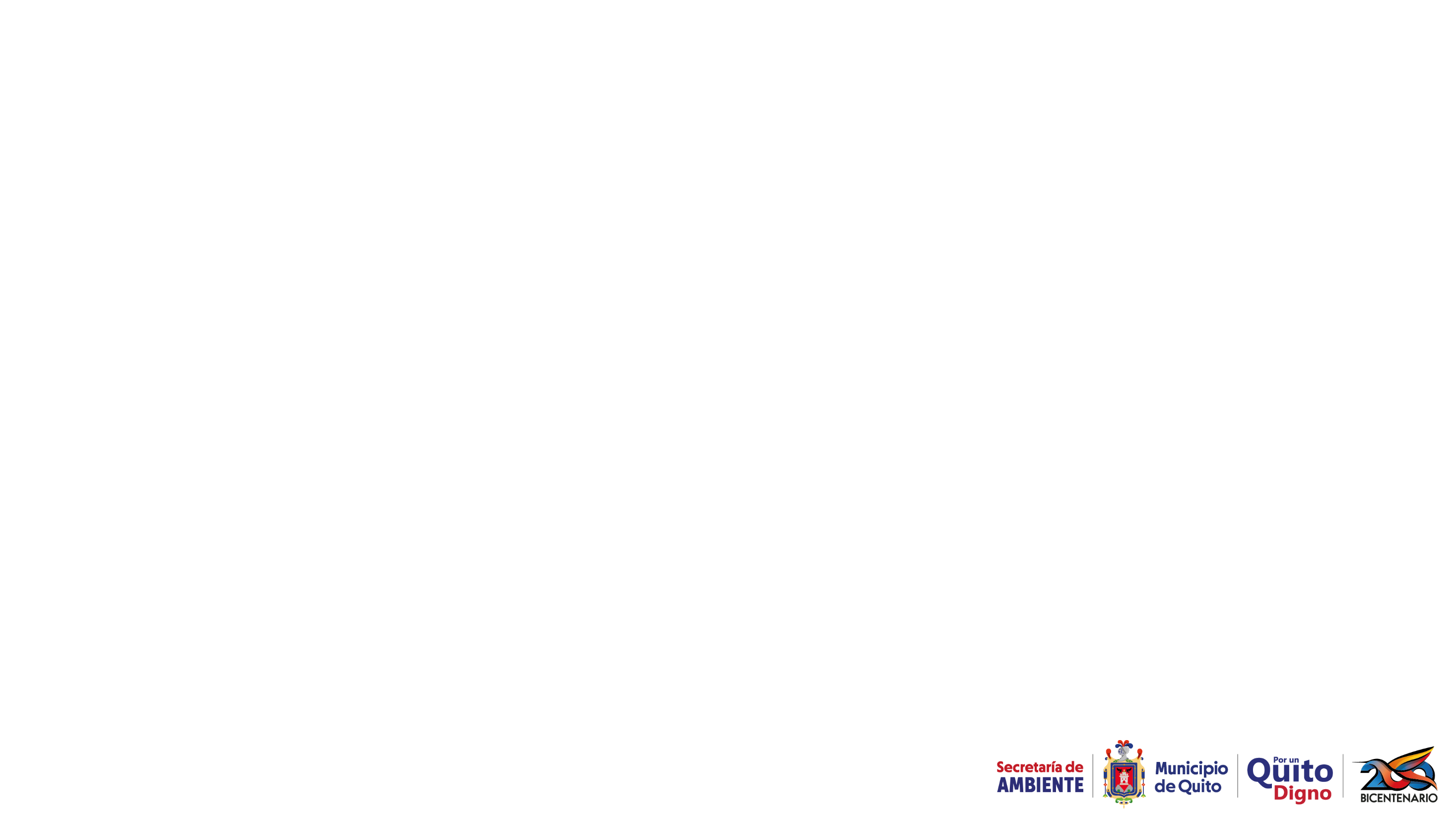 ESTADO DEL RELLENO SANITARIO DEL DISTRITO METROPOLITANO DE QUITO
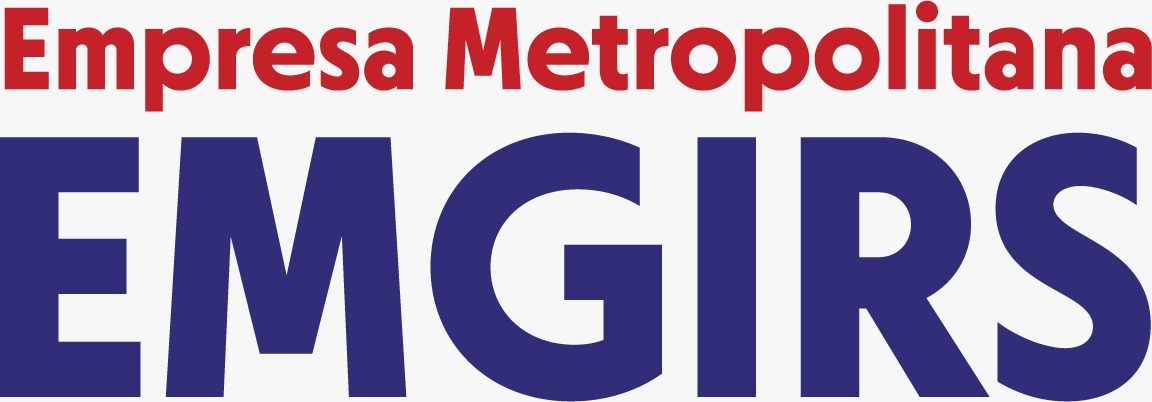 PLAN DE DISPOSICIÓN RESIDUOS DEL DMQ
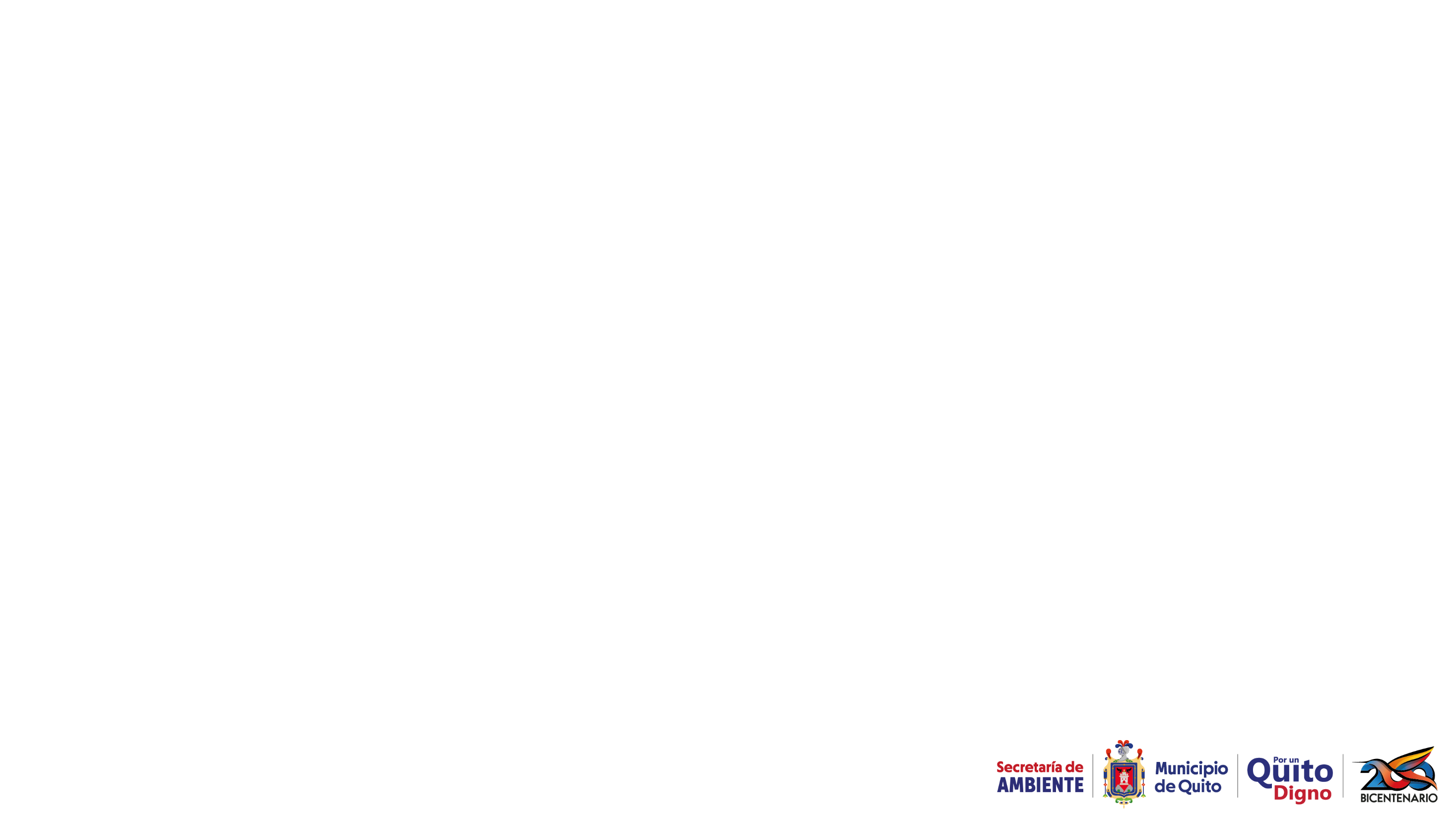 2023
JUN
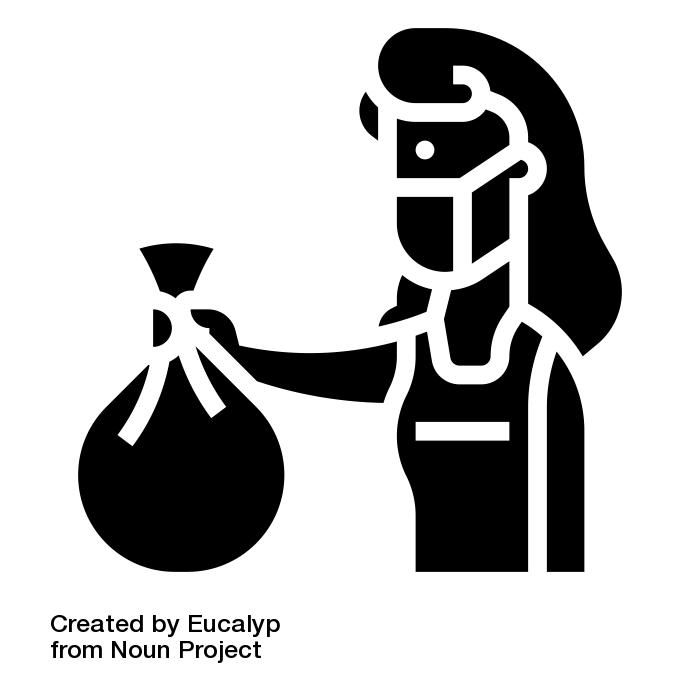 2023
SEP
AGO
DIC
NOV
MARZO
JUN
JUL
Disponible para la operación desde junio 2023
CUBETO 11
Espacio de disposición final zonas aprovechables
Disposición-Celda emergente
MARZO
MAY
JUL
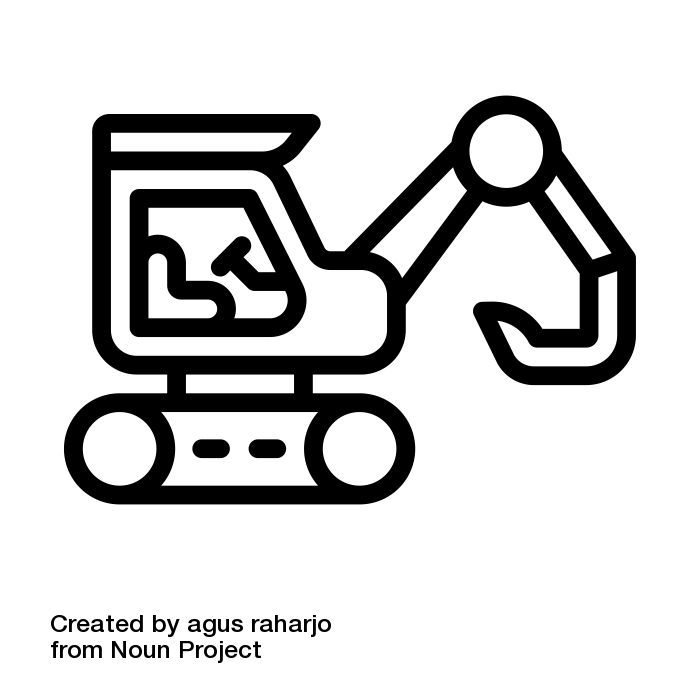 Estabilidad
 sistema de taludes
 y Terraplenes
Firma de 
Contrato
Entrega de 
Productos
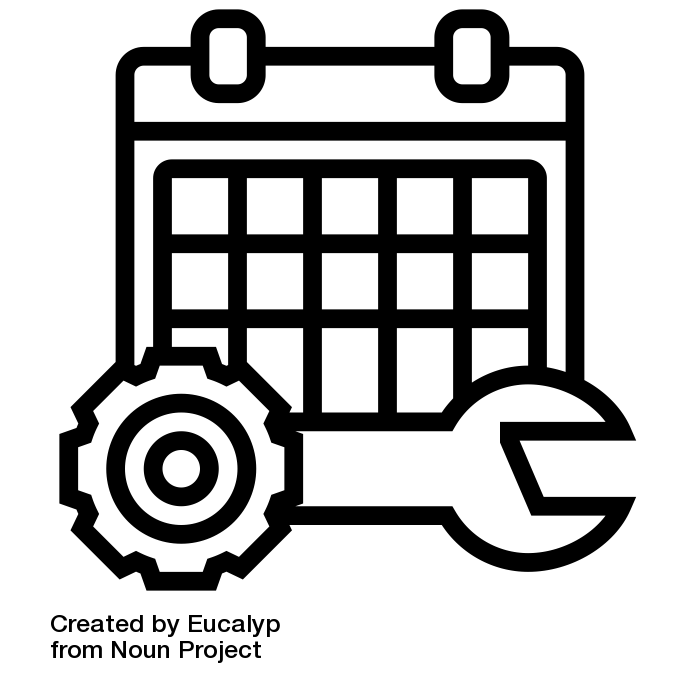 OCT
AGO
SEP
OCT 2023
JUL
JUN
Fin de disposición
Utilidad Pública Terreno colindante
Fin de la construcción
Inicio
construcción
2023
JUN
DIC
ABRIL
SEP
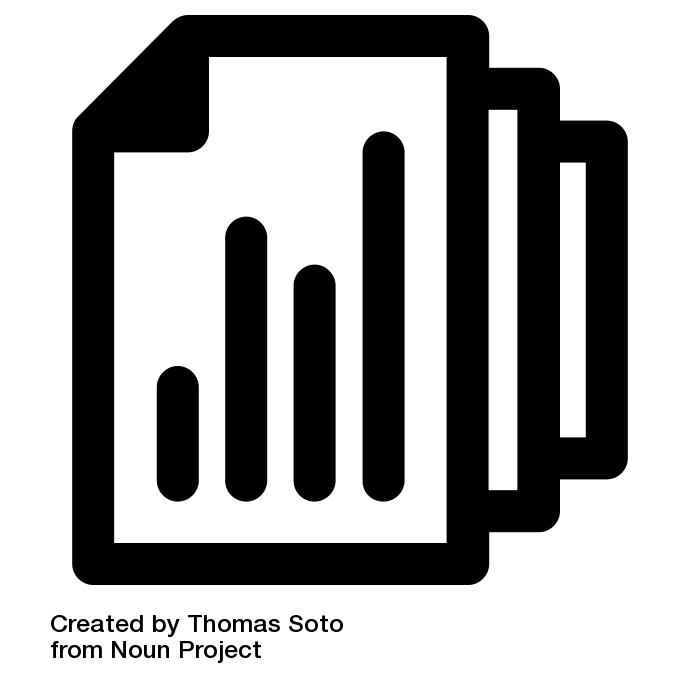 Entrega de  productos
Inicio proceso contractual
Construcción cubeto 11
Inicio 
construcción 
cubeto 11
Adjudicación consultoría
Cubeto 11
Finalización construcción 
cubeto 11
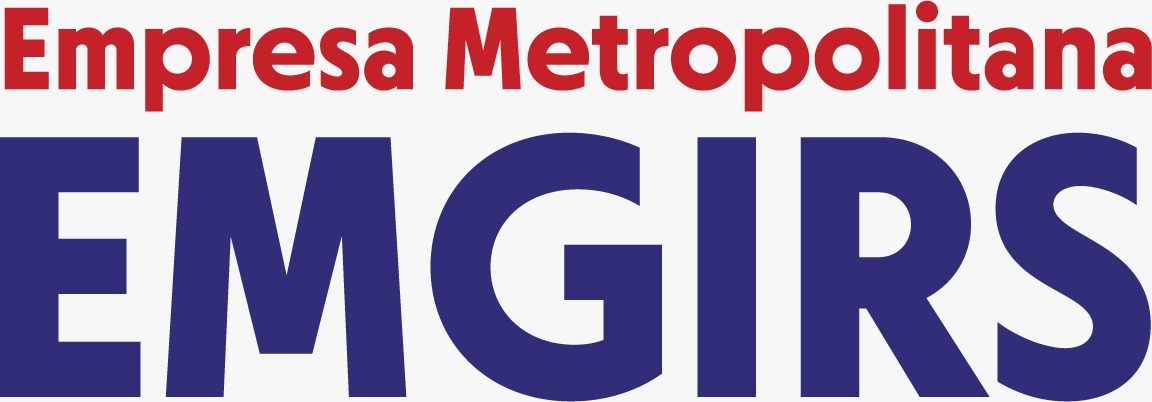 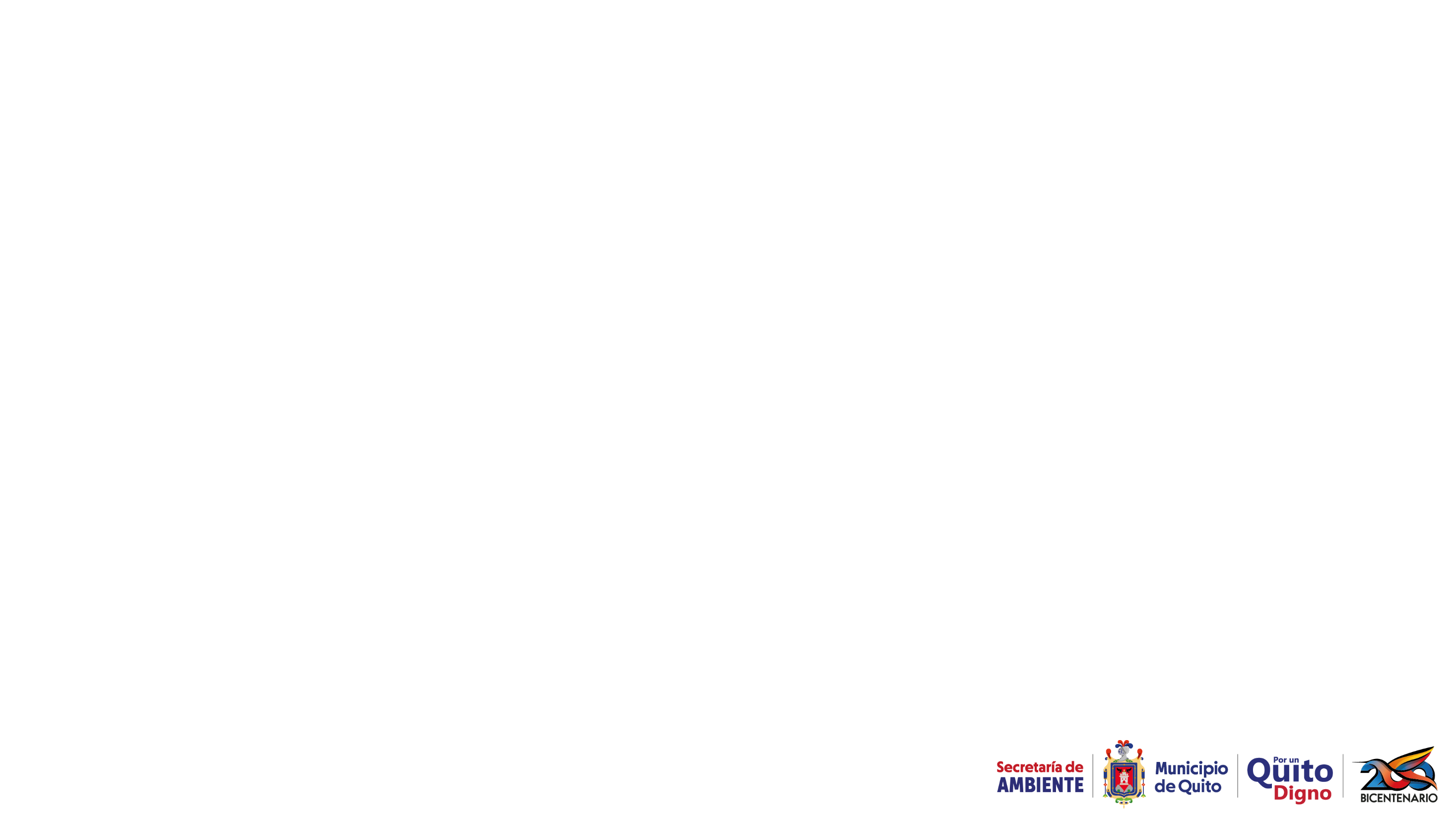 PLAN DE DISPOSICIÓN
CONSULTORIA
 2017
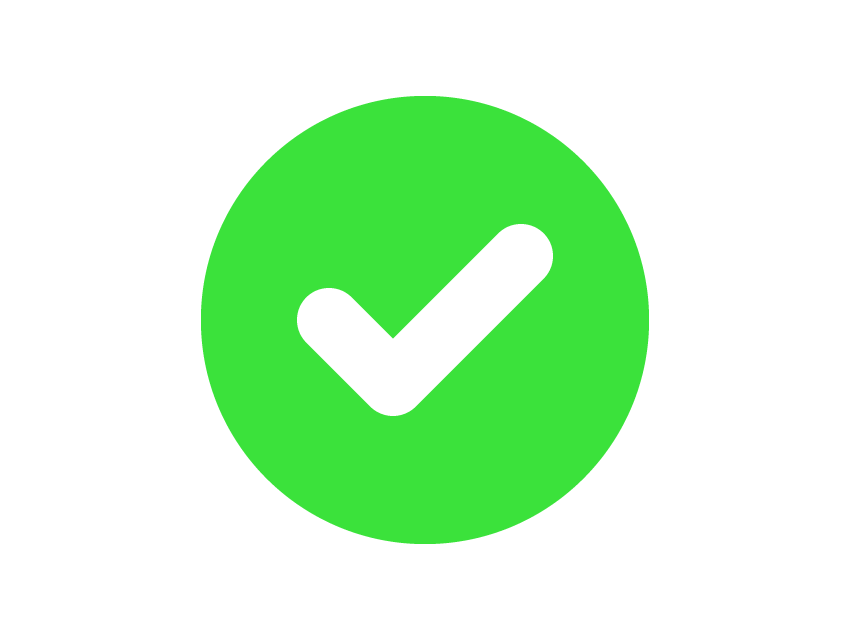 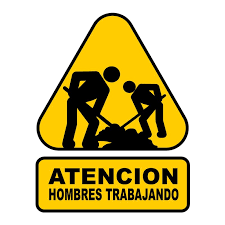 ÁREA 1
ÁREA 3
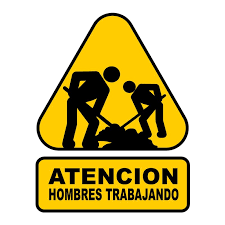 ÁREA  2
ÁREA: 19,467 m2, 2 niveles de celda
ÁREA: 36,936 m2, 1 nivel de celda
ÁREA: 22,009 m2, 2 niveles de celda
Cabecera del cubeto 6

Tiempo aprox: Julio.
Capacidad aprovechable de la plataforma del cubeto 9B

Tiempo aprox: noviembre
Capacidad residual de la plataforma del cubeto 9A

Tiempo aprox: septiembre
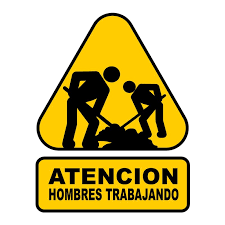 ÁREA 4
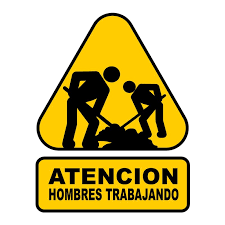 ÁREA 5
MEDIDAS
ADOPTADAS
ÁREA: 27.207 m2, 7 niveles de celda
ÁREA 12 ha, disposición aterrazada, varios niveles
Cubeto 11 ubicado en el lado occidental del Relleno Sanitario

Disponible para la operación: Junio 2023 
Tiempo aprox: 12 meses
Celda emergente.

Inicio de operación: Noviembre
Tiempo aprox: 12 meses
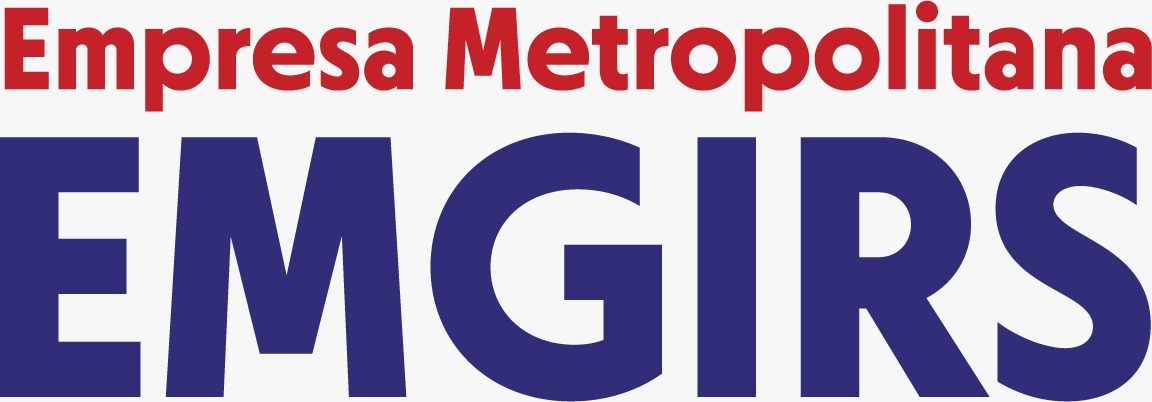 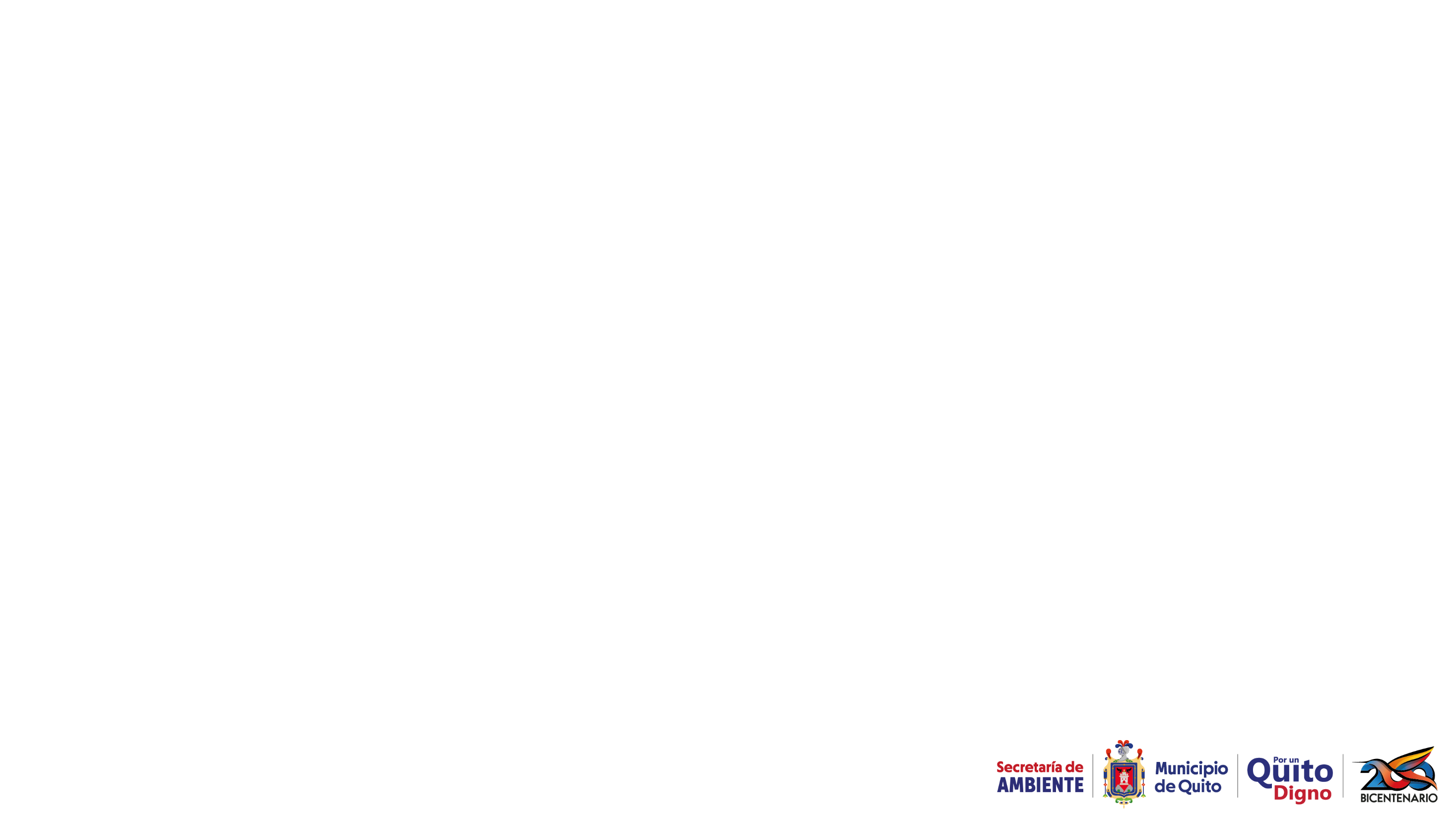 ACCIONES REALIZADAS
BENEFICIOS
Levantamiento integral del terreno del Relleno Sanitario 

Actualización de los puntos de control existentes.

Estudios de riesgos, que establecen la probabilidad de existencia de peligros, amenazas, vulnerabilidades y riesgos en las zonas de operación del Relleno Sanitario 

Estudios de geología y geotecnia para definir parámetros técnicos, que permitirán garantizar la estabilidad y protección de las estructuras existentes y por diseñarse.
CONSULTORÍA PARA LA ESTABILIDAD EL SISTEMA DE TALUDES - TERRAPLENES EN EL RELLENO SANITARIO DEL DISTRITO METROPOLITANO DE QUITO: 

Con esta consultoría se pretende determinar la estabilidad de taludes y determinar las nuevas áreas aprovechables del Relleno Sanitario
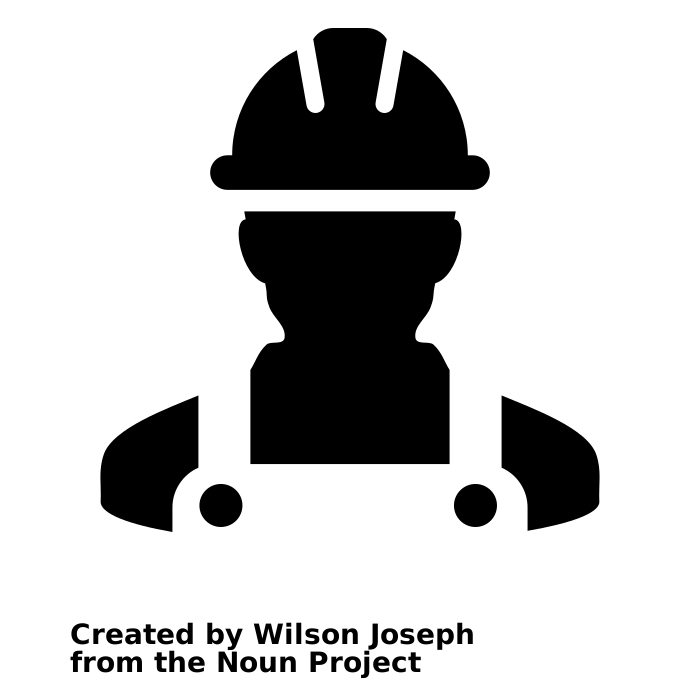 Al finalizar el proceso precontractual y suscrito el contrato.
Fecha de inicio: 20 de mayo de 2022
Fecha de fin: 14 de julio de 2022
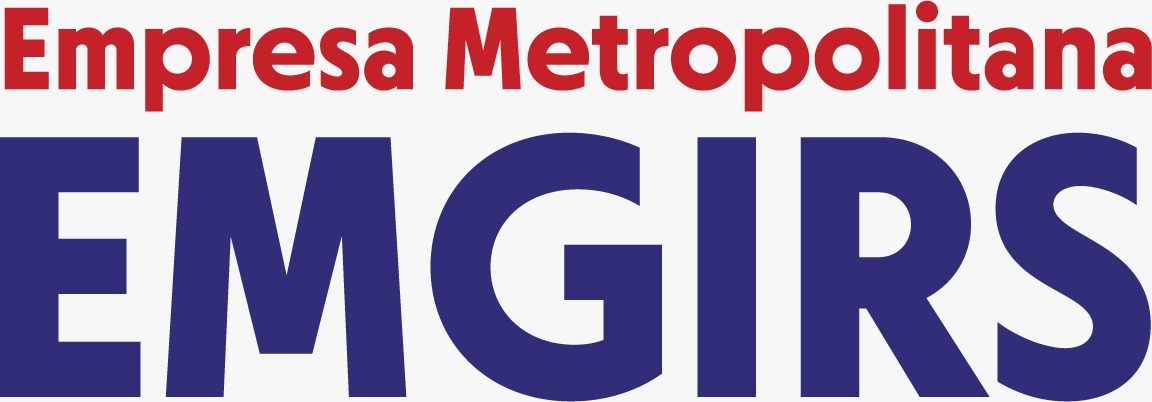 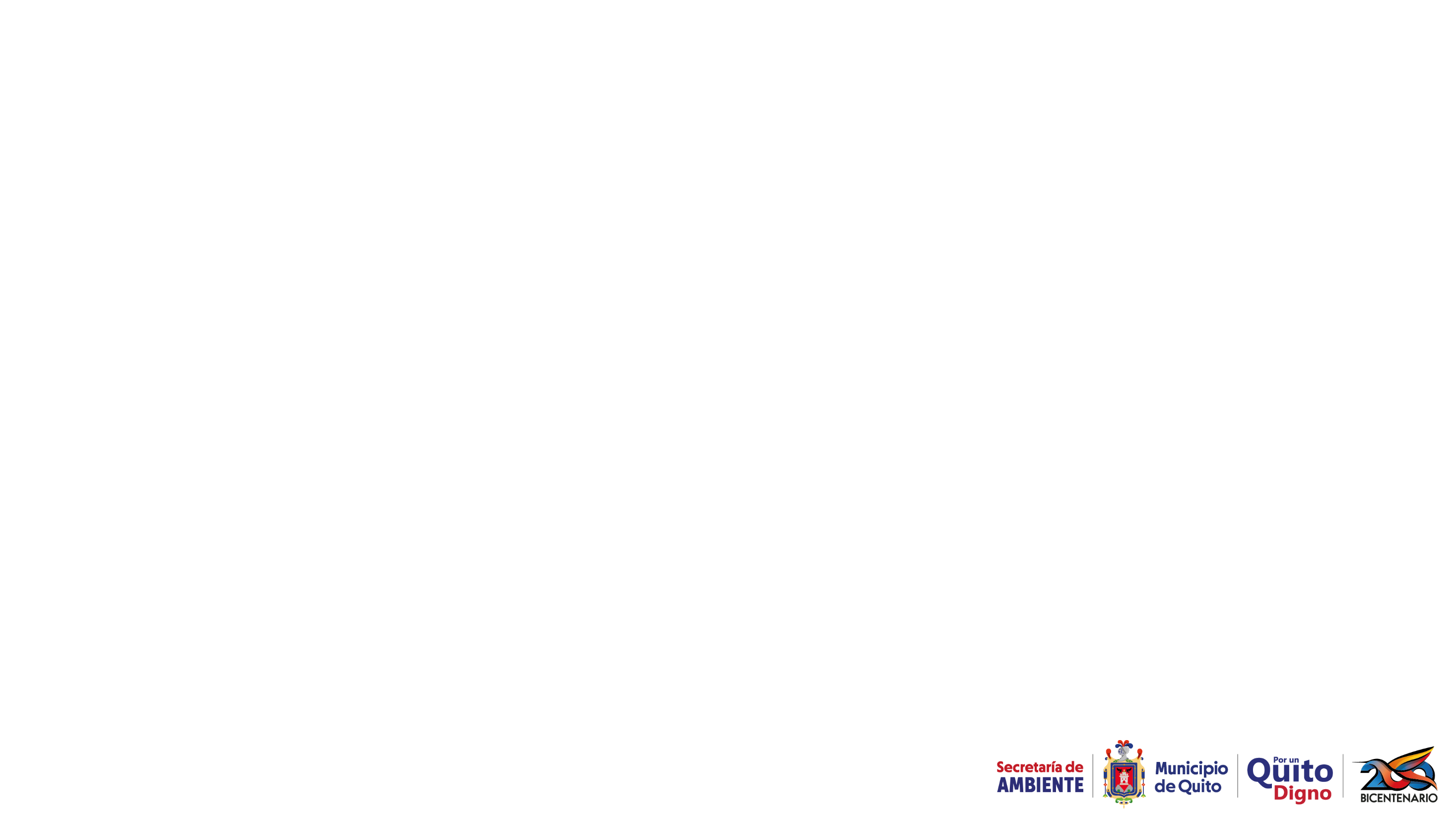 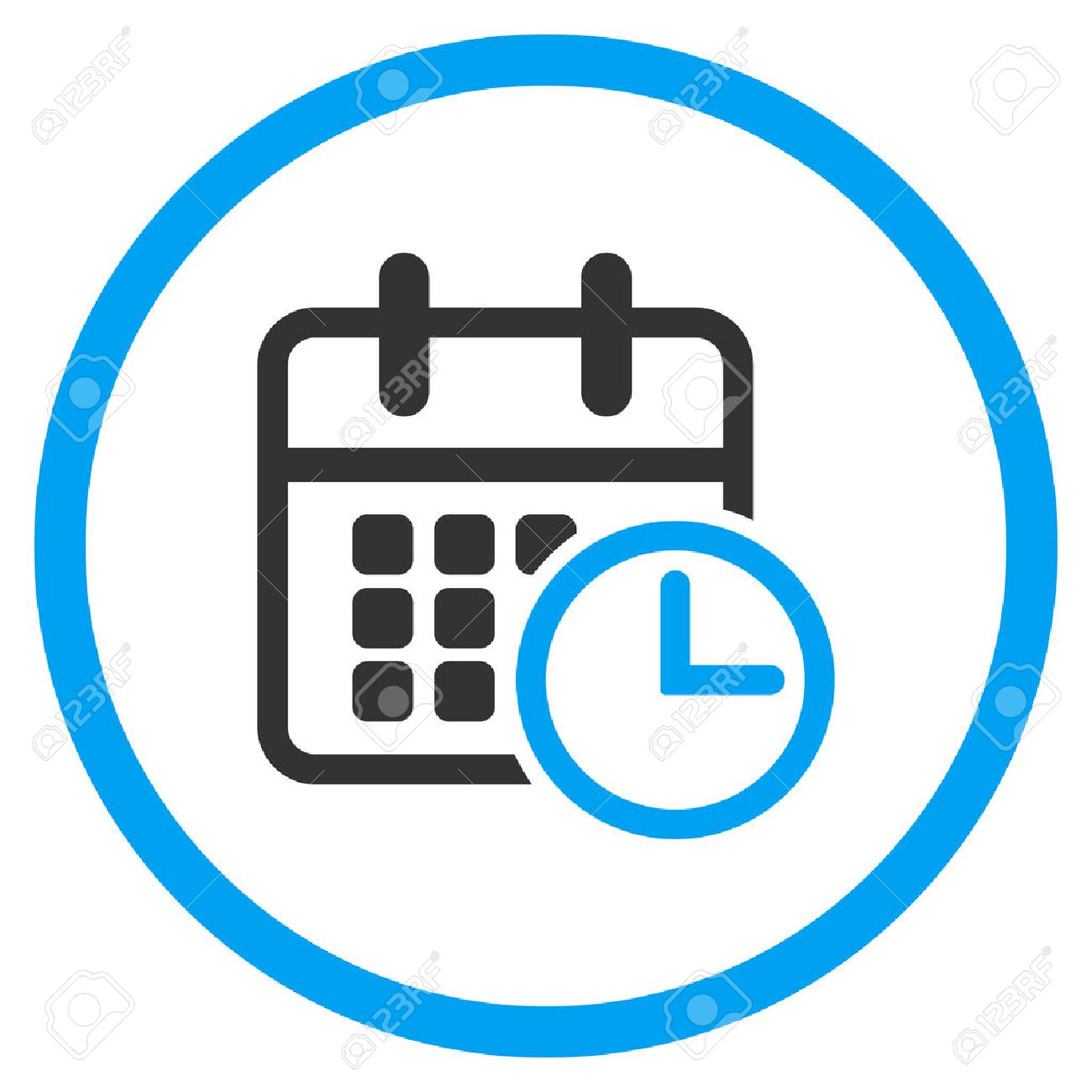 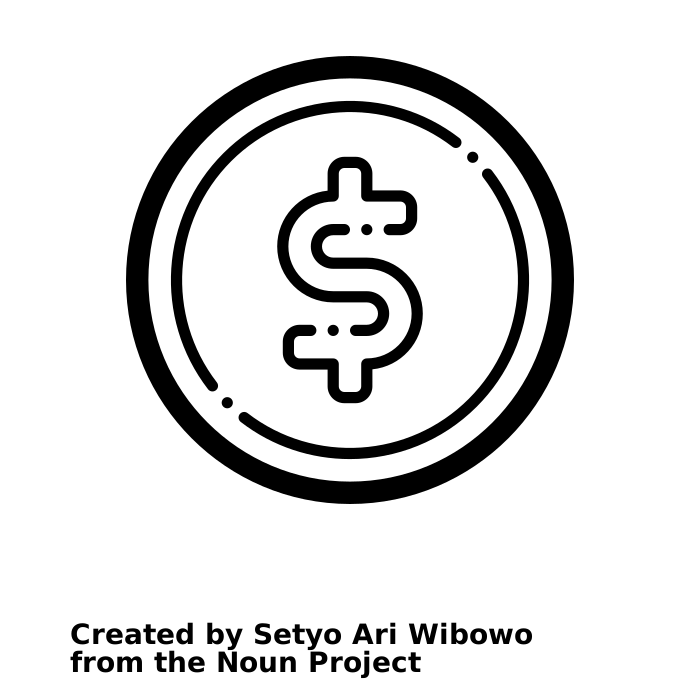 CRONOGRAMA DE EJECUCIÓN CONSULTORÍA ESTABILIDAD
 DE TALUDES Y TERRAPLENES
45 Días
$ 65,045.37
PLAZO CONTRACTUAL
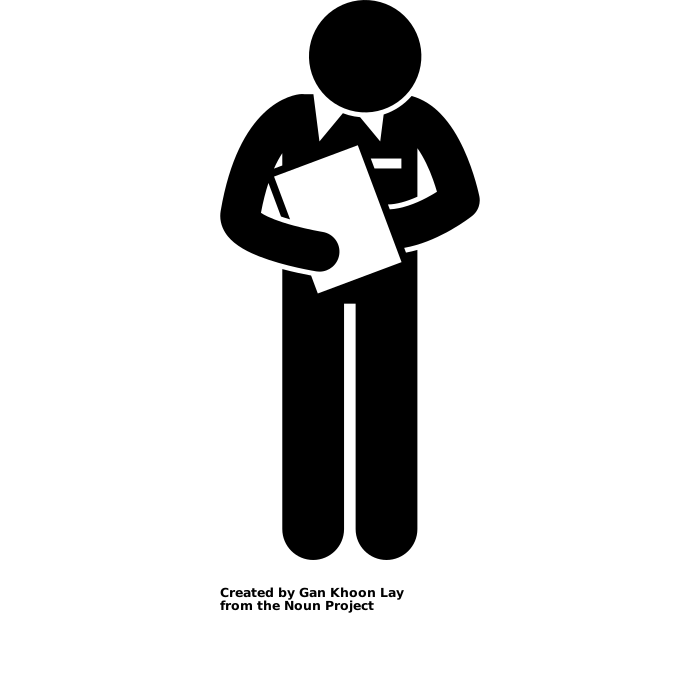 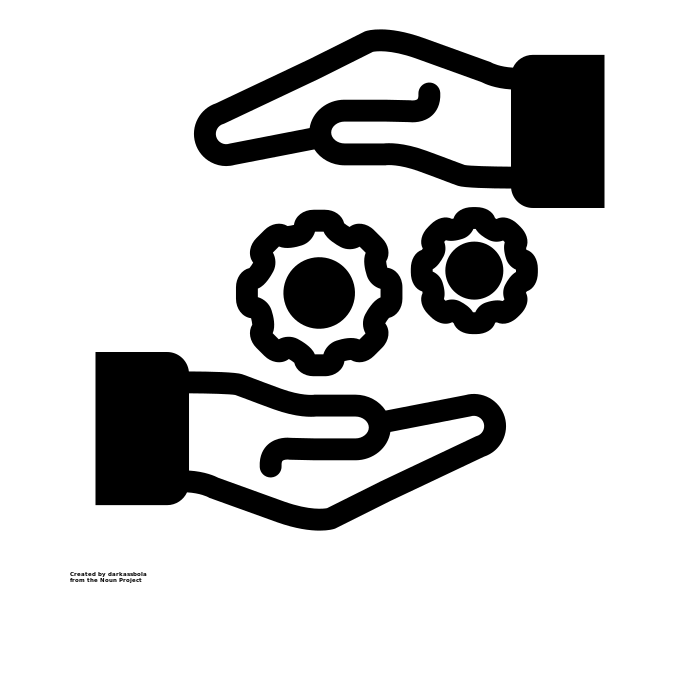 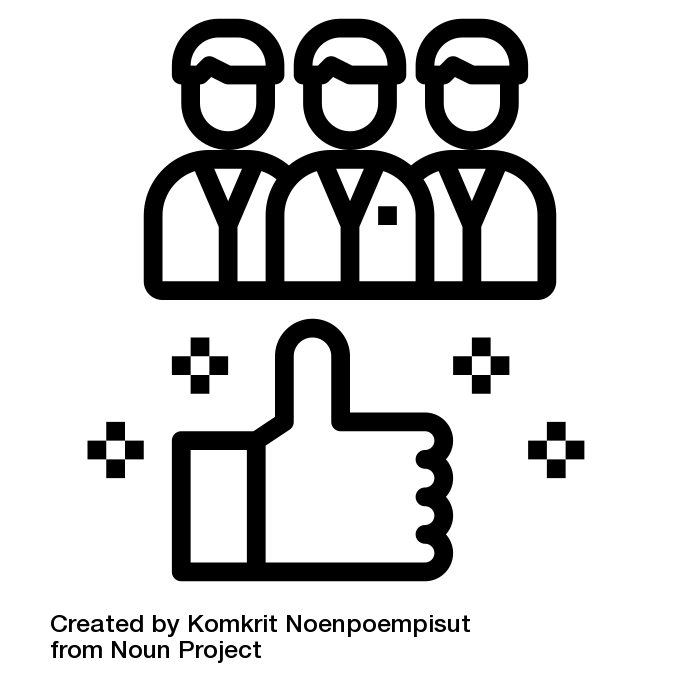 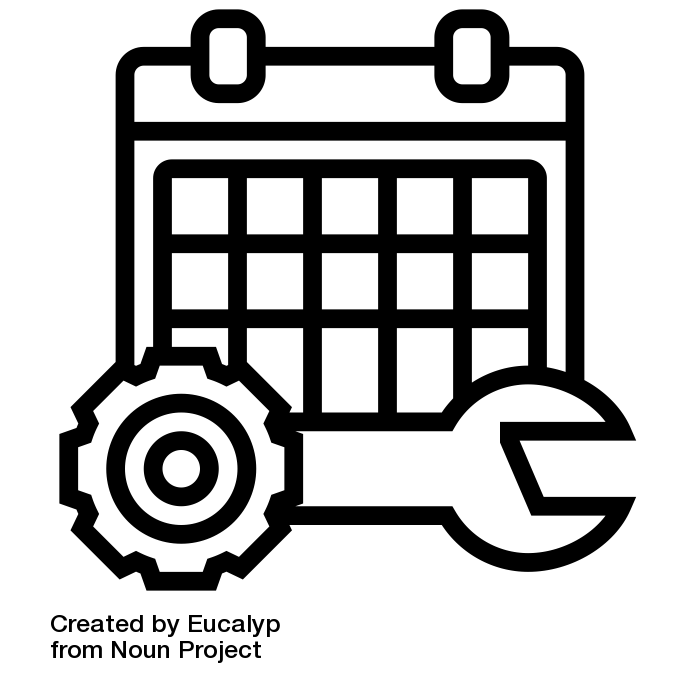 FASE PREPARATORIA
FASE PRECONTRACTUAL
FASE CONTRACTUAL
EJECUCIÓN CONTRATO
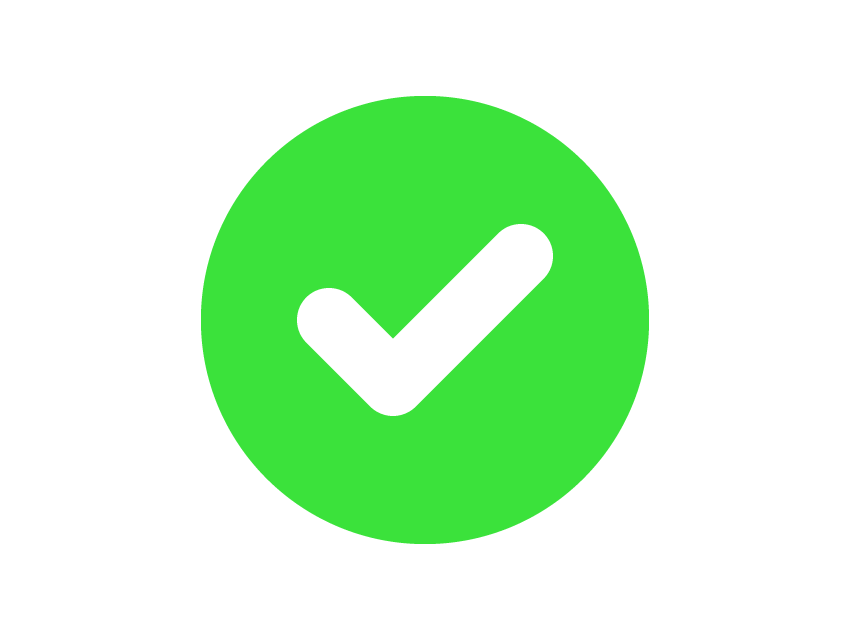 07 de abril 2022  – Resolución inicio proceso
29 abril – resolución de adjudicación.
Firma del contrato:17 mayo 

Notificación anticipo:19 mayo

Inicio contractual: 20 mayo
Producto1: 09 junio 2022

Producto2: 04 de julio + prórroga 10 días a causa Paro Nacional = 14 de julio 2022

Revisión productos EMGIRS: 5 días hábiles 21 de julio 2022

Corrección de observaciones Consultor ( en caso de haberlas) : 5 días hábiles 28 de julio 2022
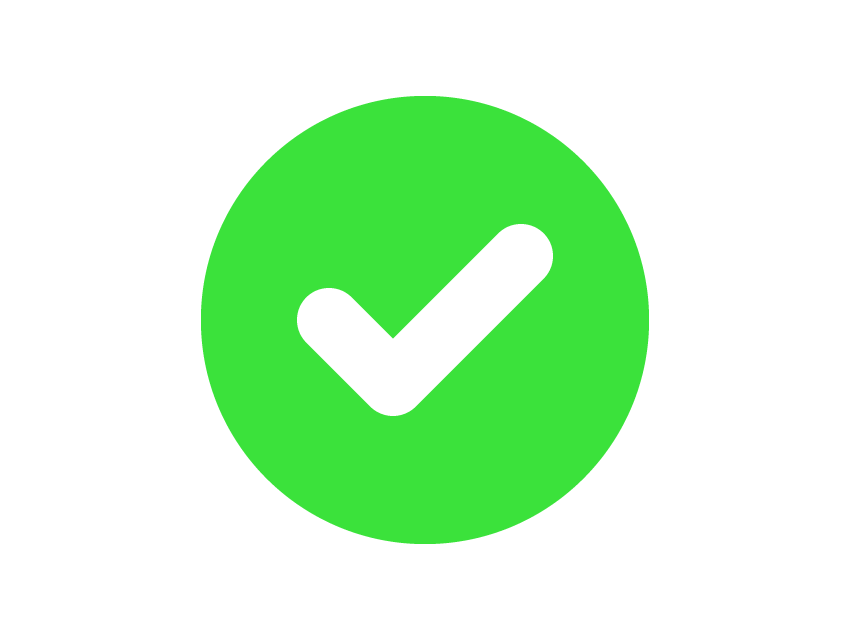 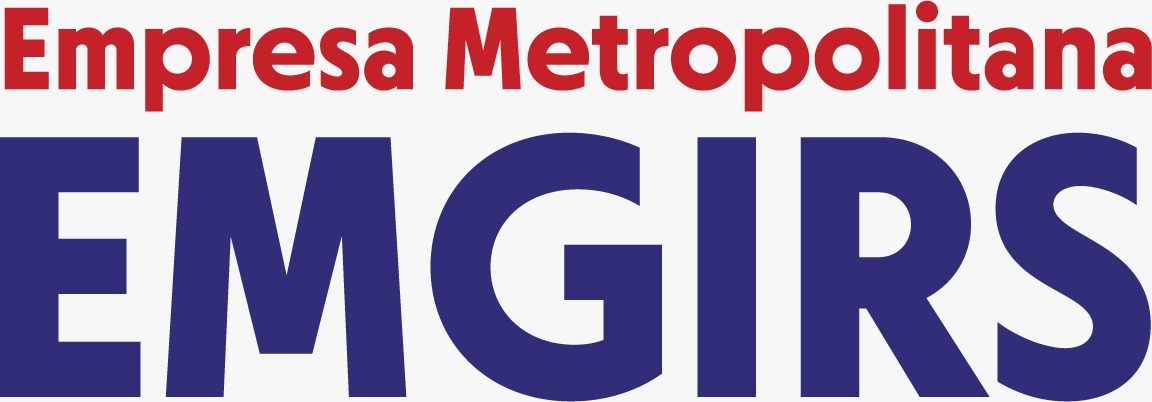 *Las prórrogas y ampliaciones se dan en el  marco del Paro Nacional 13 junio 2022
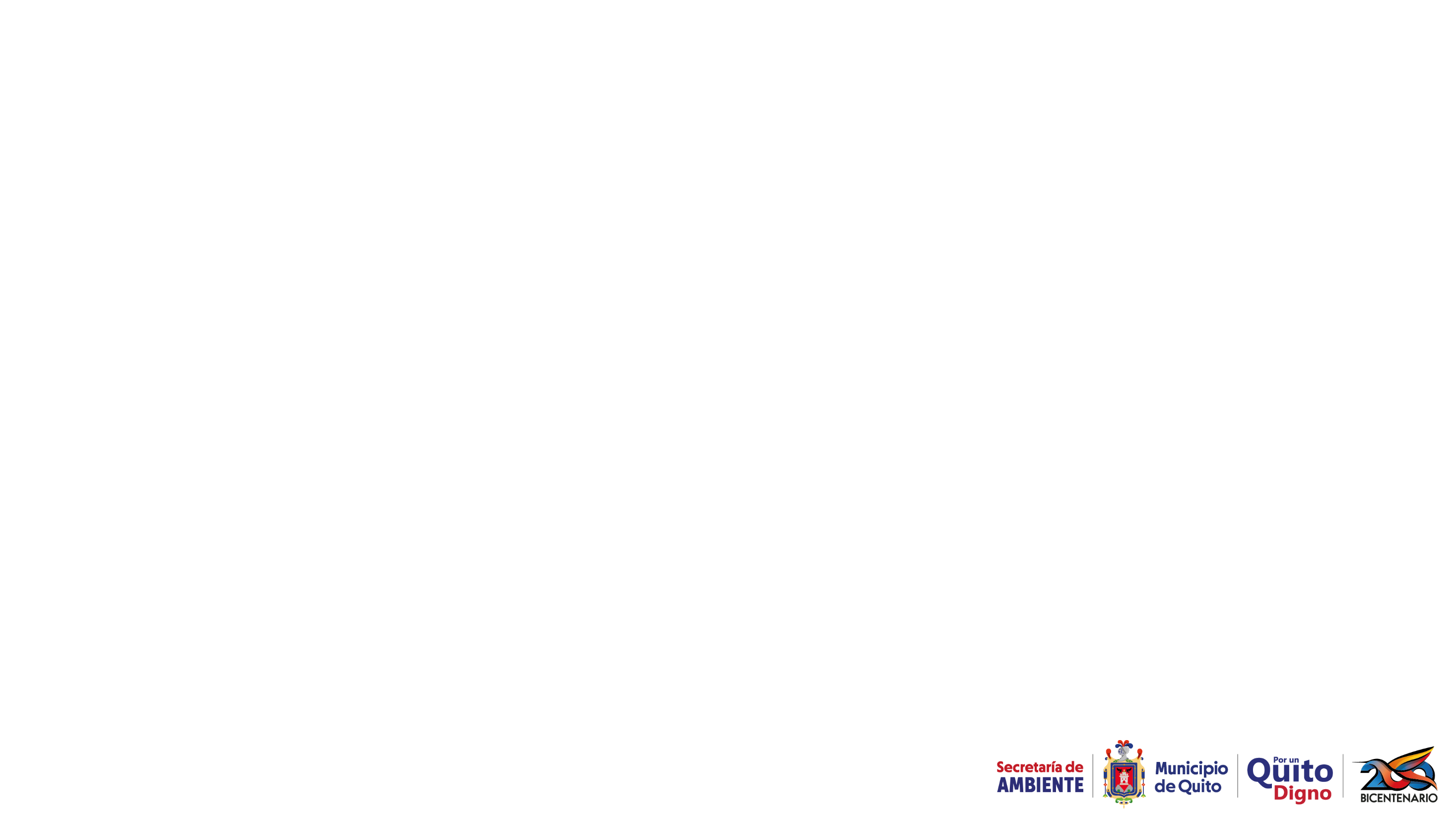 ACCIONES REALIZADAS
BENEFICIOS
Diseño definitivo para la construcción del Cubeto 11.

Diseño de la estructura de soporte para garantizar la estabilidad del Relleno Sanitario correspondiente al cubeto 11

Plan de llenado de residuos sólidos con sus diferentes etapas, especificando cómo se va a realizar la operación de disposición.

Conducción y transporte de lixiviados, biogás y aguas superficiales del cubeto 11.

Obras complementarias como sistema eléctrico y alumbrado, diseño vial; entre otros.

Documentación habilitante que es el sustento para la obtención de la viabilidad técnica con la Autoridad Ambiental Rectora conforme la normativa vigente.
CONSULTORÍA DE ESTUDIOS, DISEÑOS TÉCNICOS Y DE INGENIERÍA PARA LA CONSTRUCCIÓN DEL CUBETO 11: 

El alcance abarca el diseño del cubeto 11 (para construcción y operación)
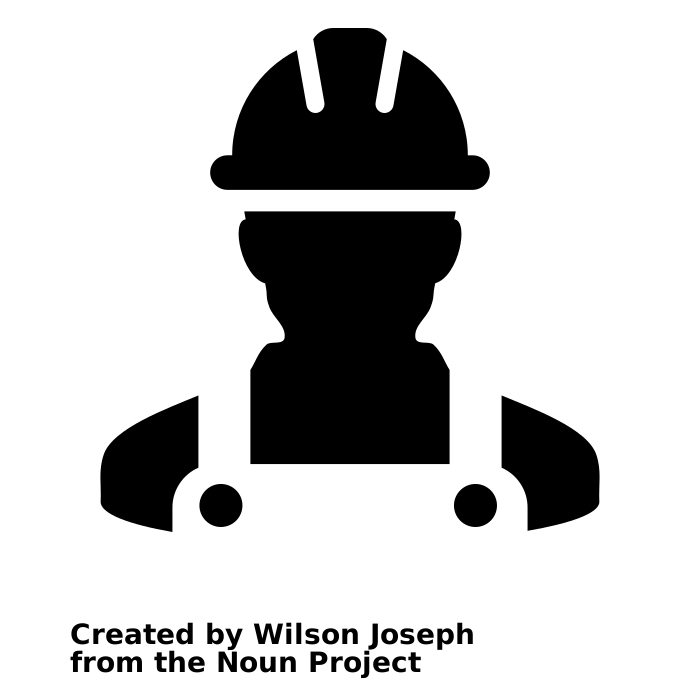 Al finalizar el proceso precontractual y suscrito el contrato.
Fecha de inicio: 05 de mayo de 2022
Fecha de fin: 10 de septiembre de 2022
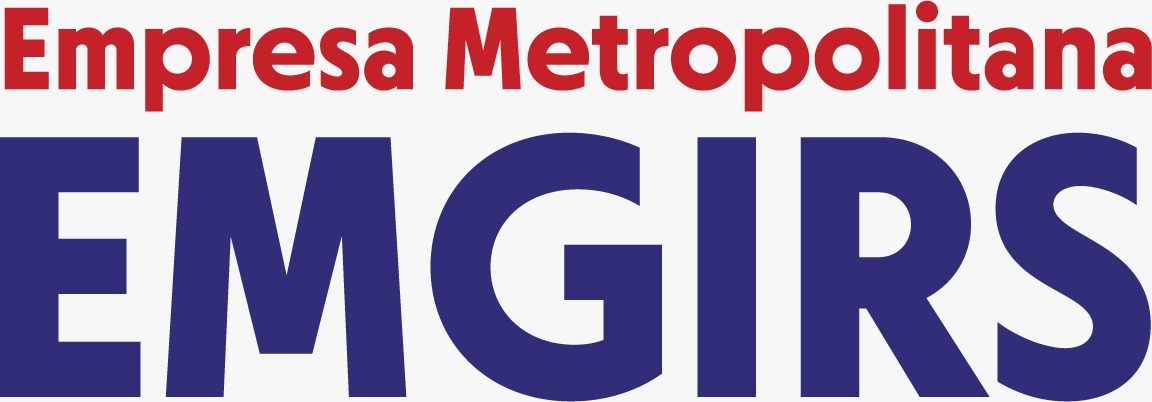 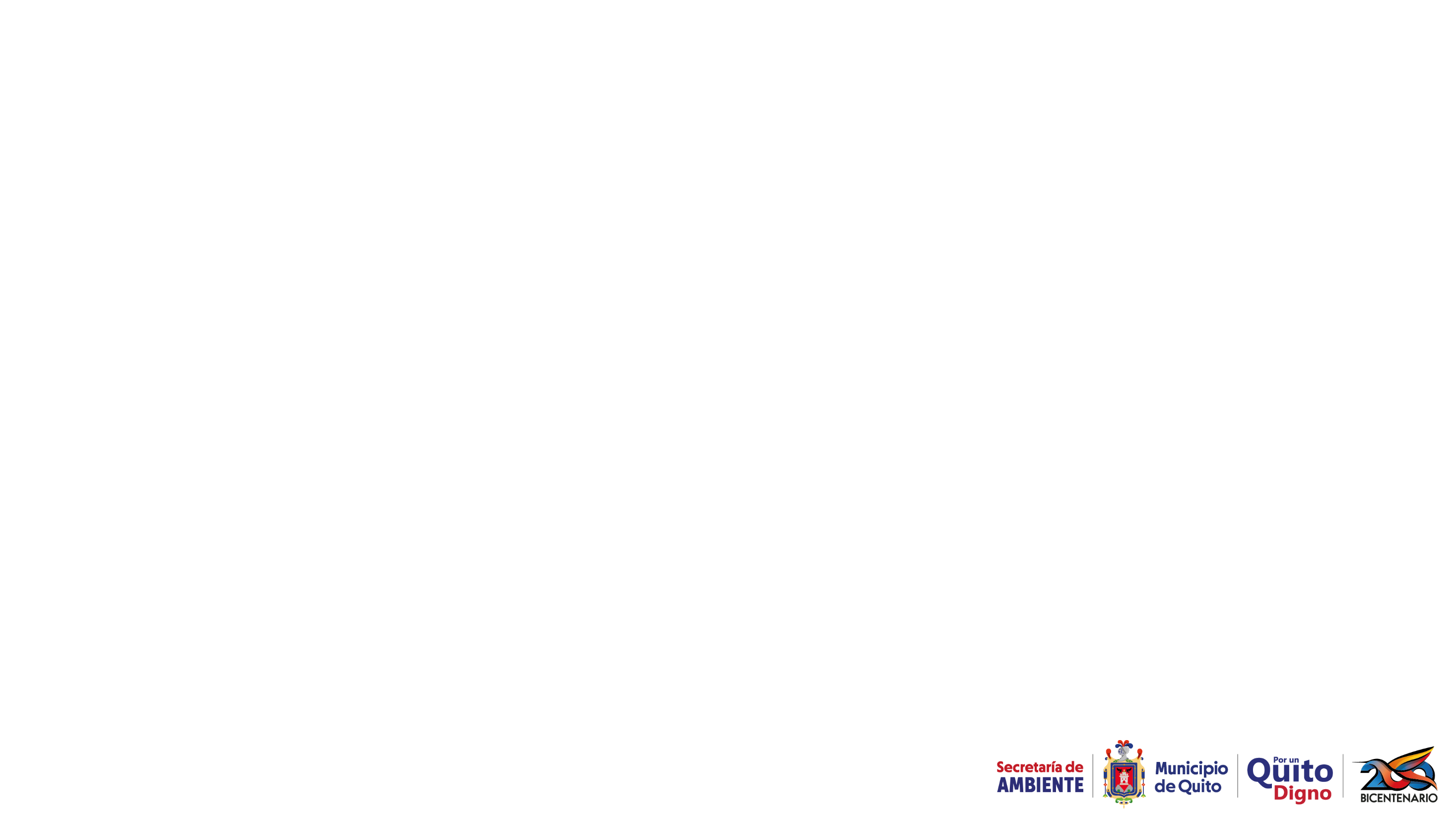 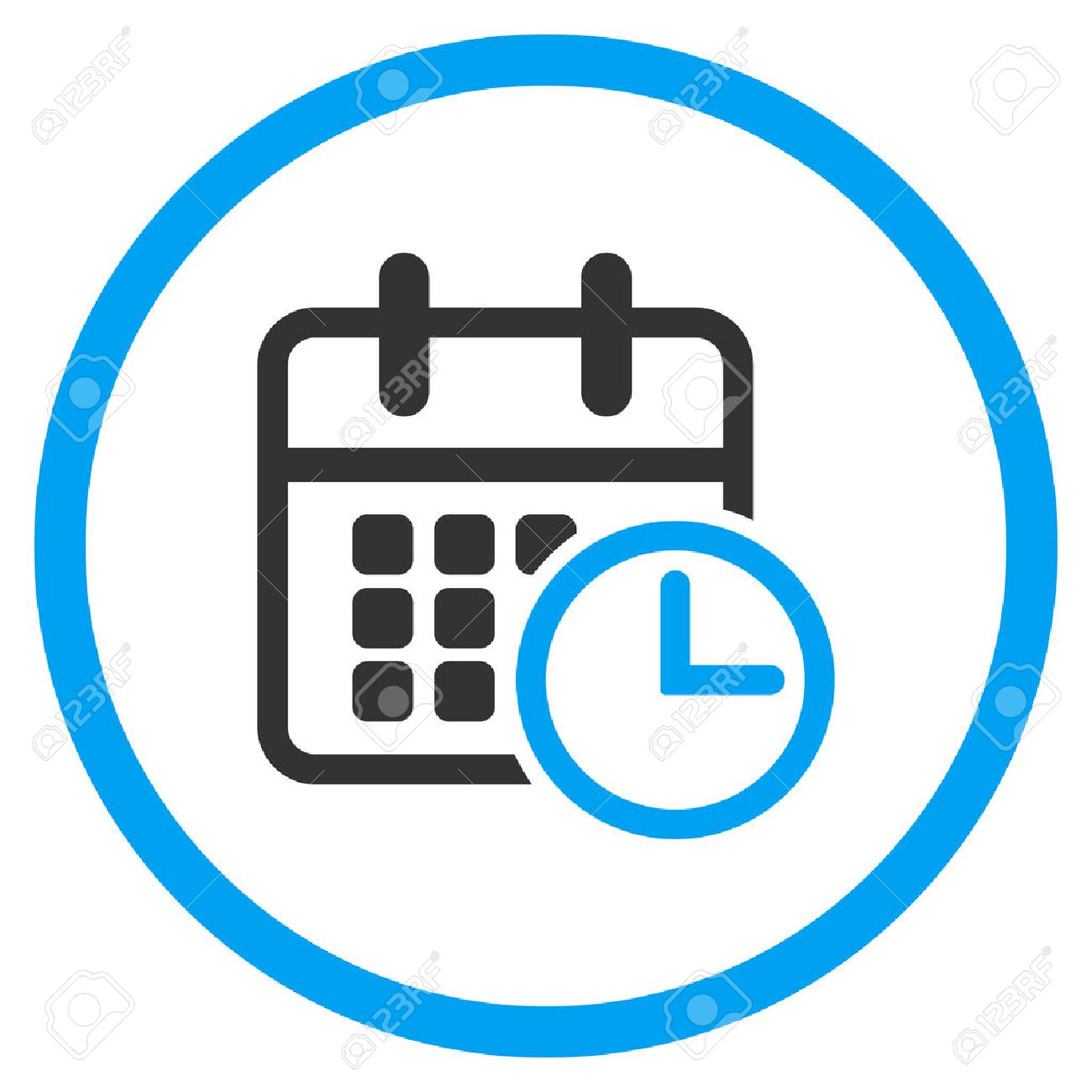 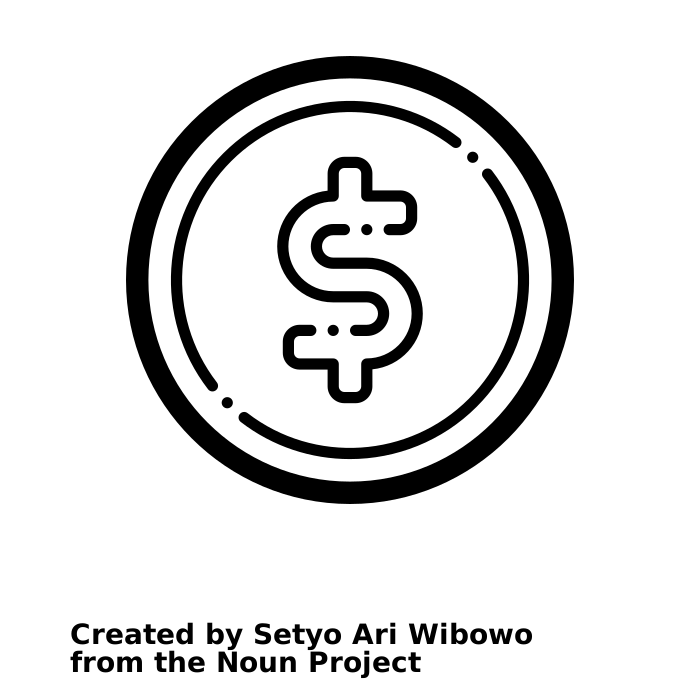 CRONOGRAMA DE EJECUCIÓN CONSULTORÍA CUBETO 11
110 Días
$ 164,363.87
PLAZO CONTRACTUAL
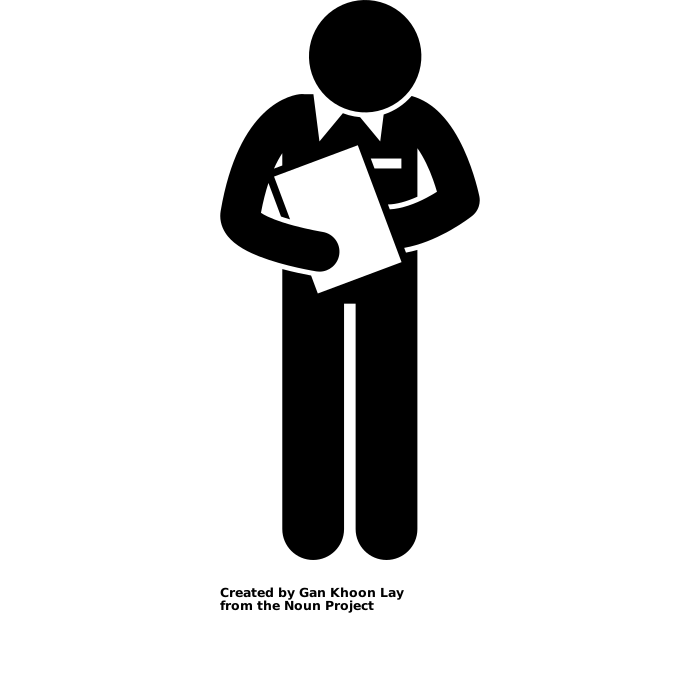 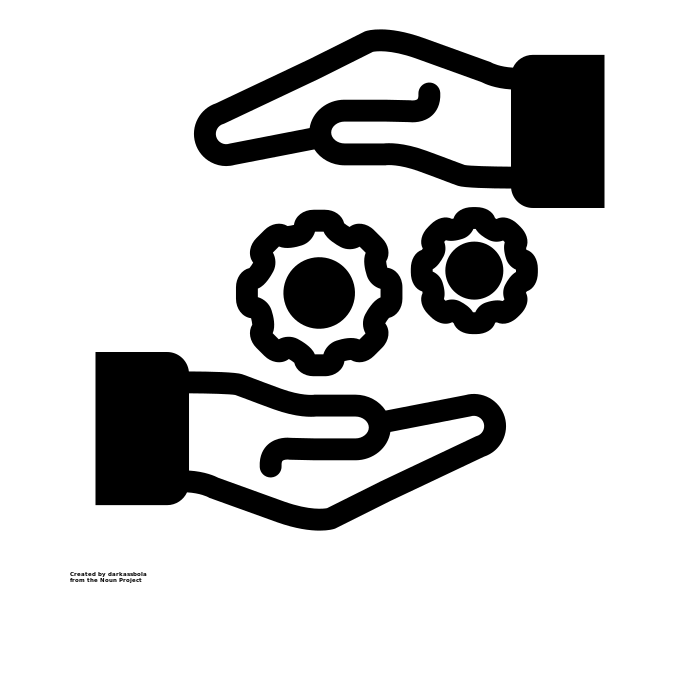 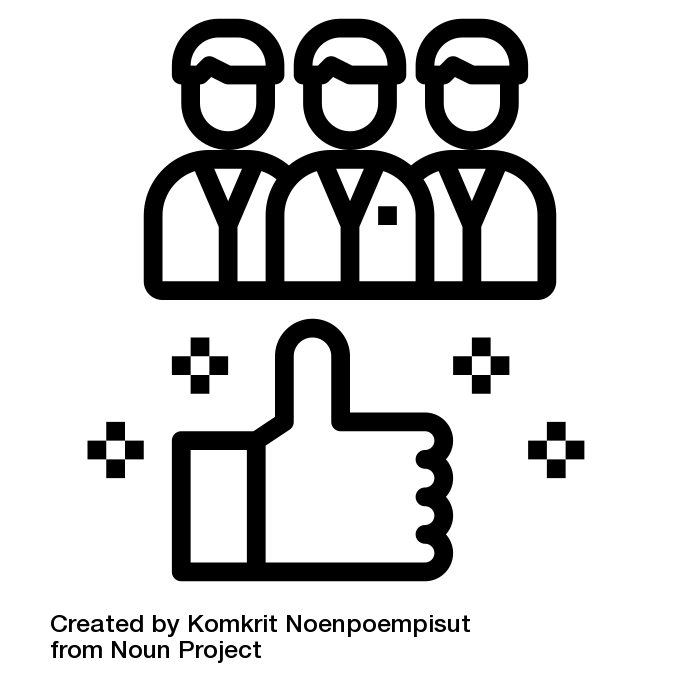 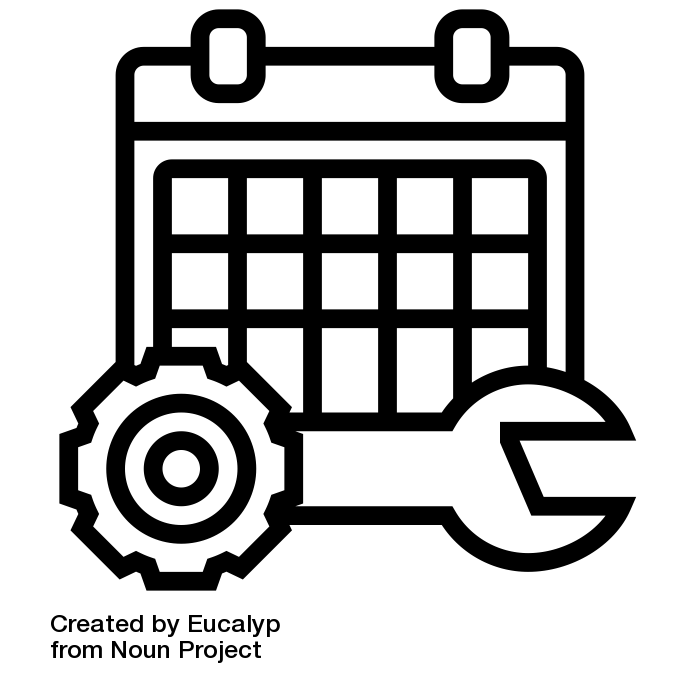 FASE PREPARATORIA
FASE PRECONTRACTUAL
FASE CONTRACTUAL
EJECUCIÓN CONTRATO
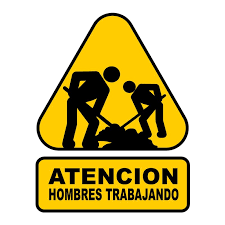 25 de febrero – Resolución inicio proceso
12 abril – resolución de adjudicación.
Firma del contrato: 27 abril

Notificación anticipo: 04 mayo

Inicio contractual: 05 mayo
Producto1: 01 Agosto (10 días prórroga + 8 días ampliación) 

Producto2: 10 septiembre (10 días prórroga + 8 días ampliación)

Revisión productos EMGIRS: 5 días hábiles 16 de Septiembre| 2022

Corrección de observaciones Consultor ( en caso de haberlas) : 5 días hábiles 23 de septiembre 2022
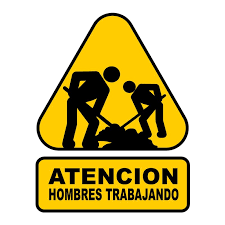 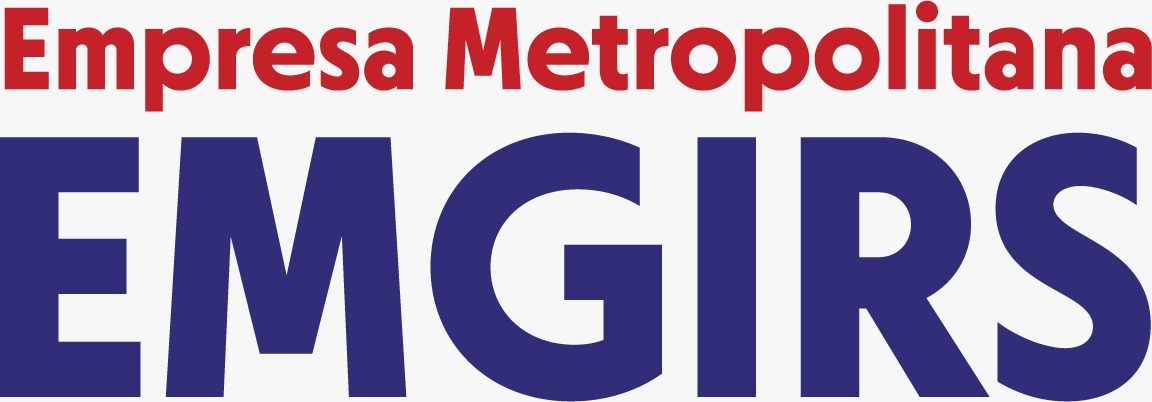 *Las prórrogas y ampliaciones se dan en el  marco del Paro Nacional 13 junio 2022
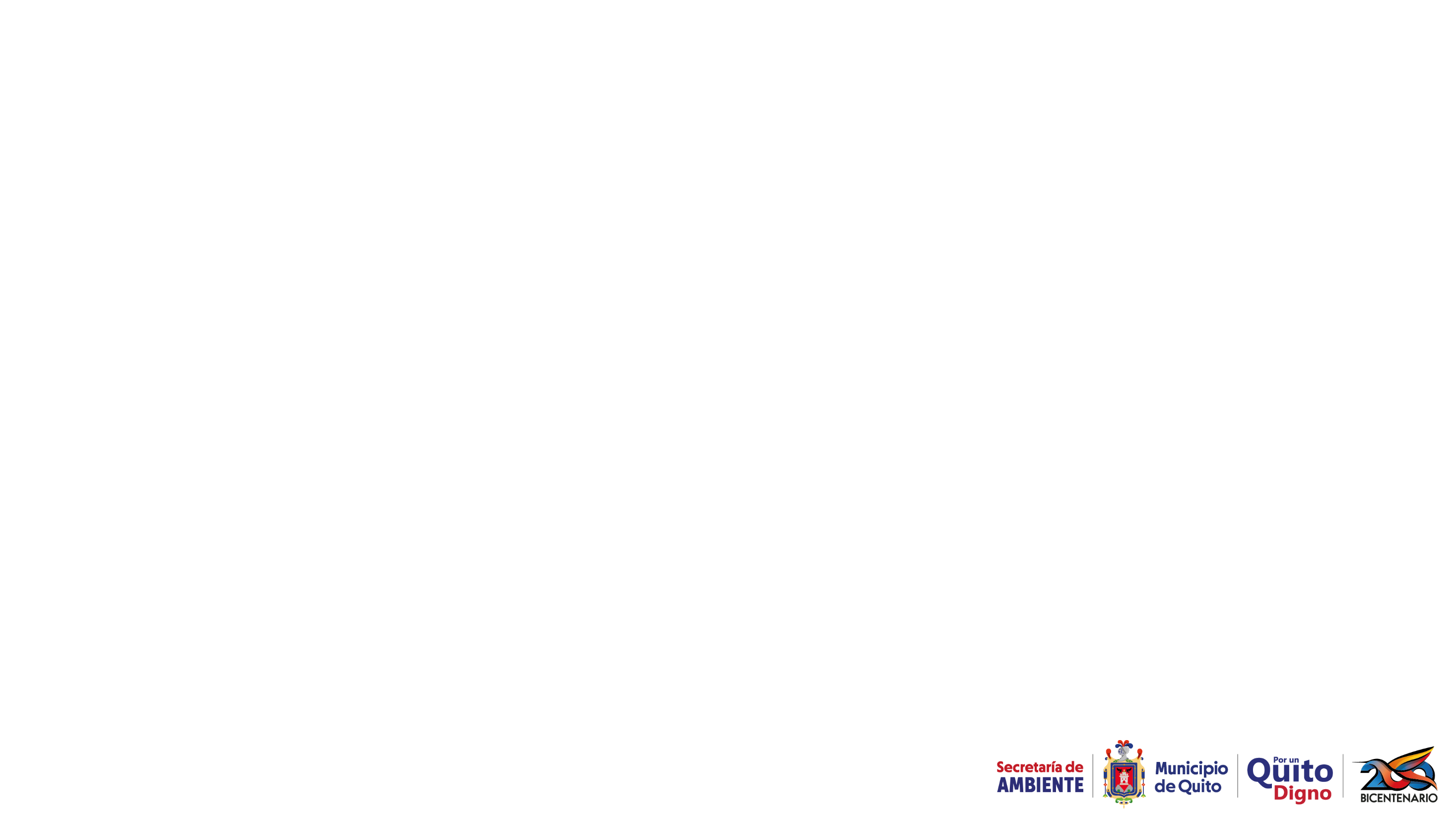 ESTADO DE LIXIVIADOS DEL RELLENO SANITARIO DEL DISTRITO METROPOLITANO DE QUITO
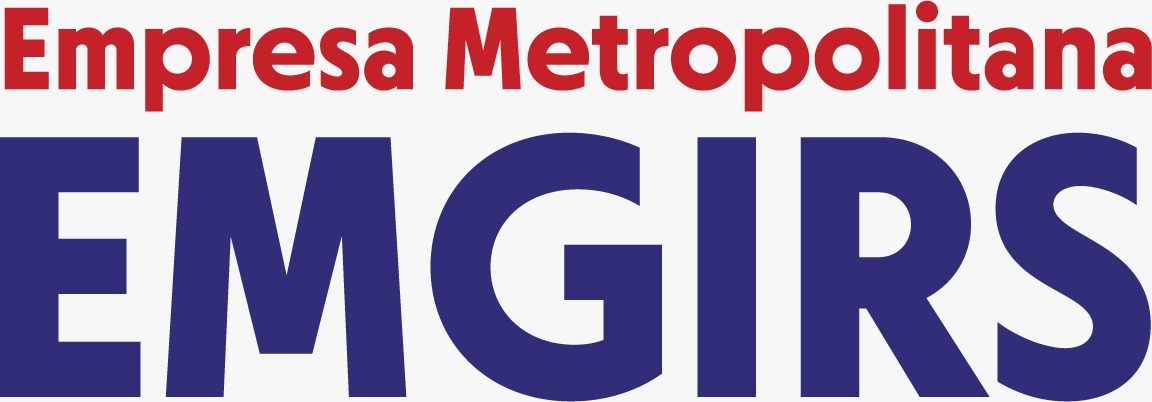 GESTIÓN DE LIXIVIADOS
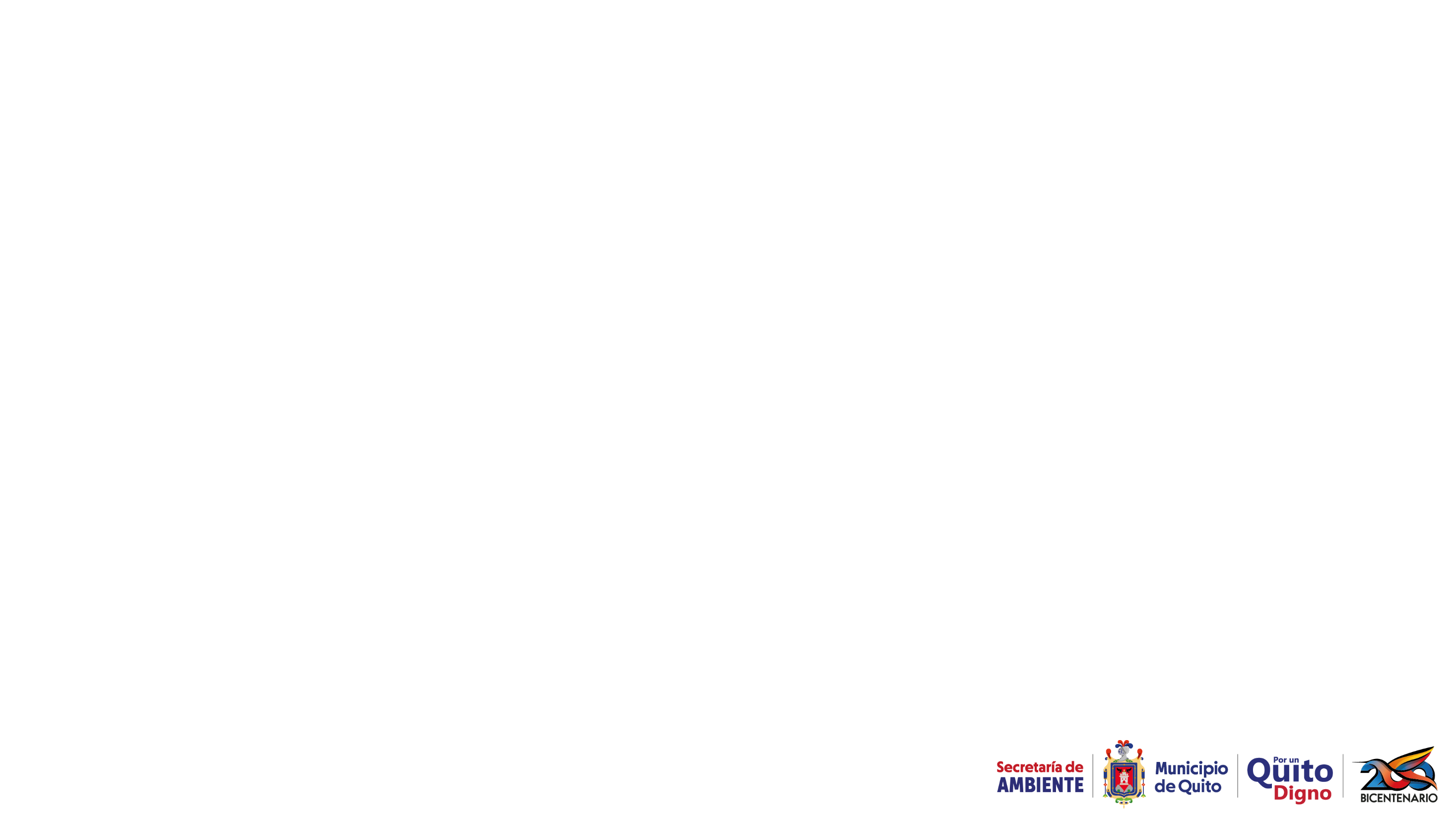 Al 30 de junio de 2022  de acuerdo con el control de volúmenes de las piscinas de lixiviados del Relleno Sanitario del Distrito Metropolitano de Quito se cuenta con la siguientes información.
VOLUMEN
ALMACENAMIENTO
VOLUMEN
DISPONIBLE
CAPACIDAD TOTAL
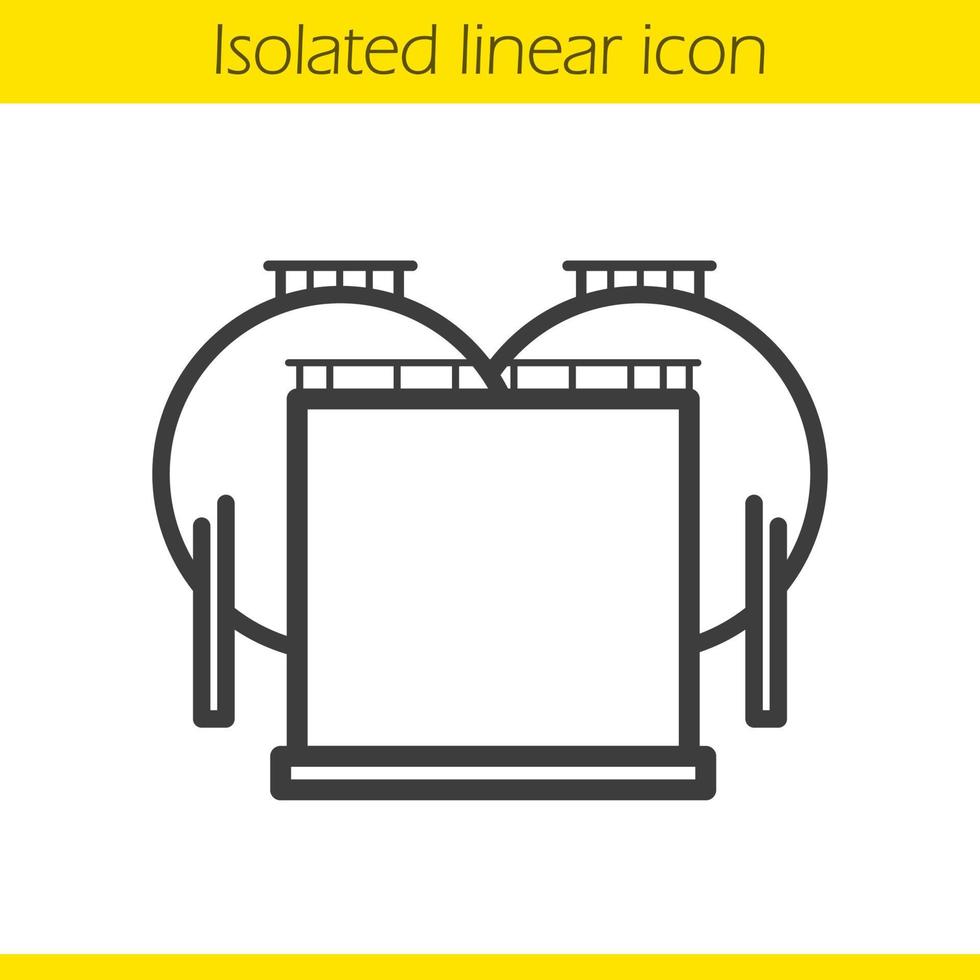 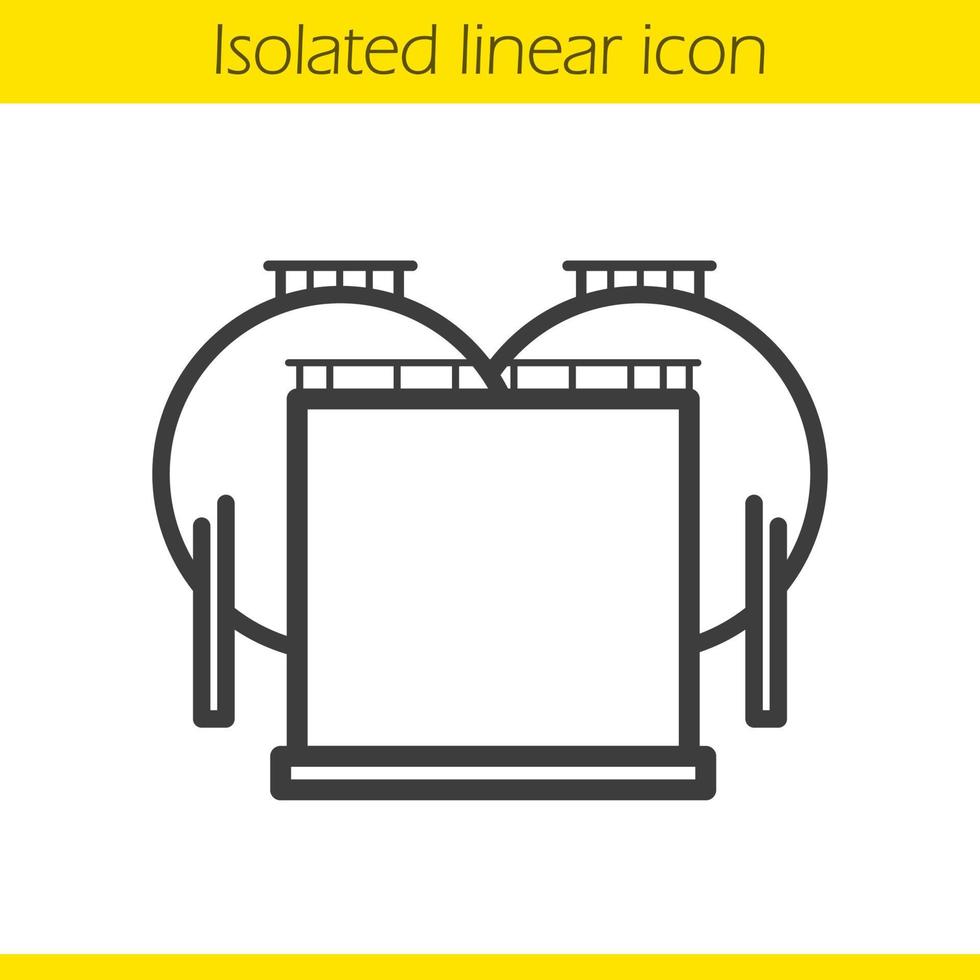 24.784,25 m3
189.582,64 m3
164.798,39 m3
Corte al 30/06/2022
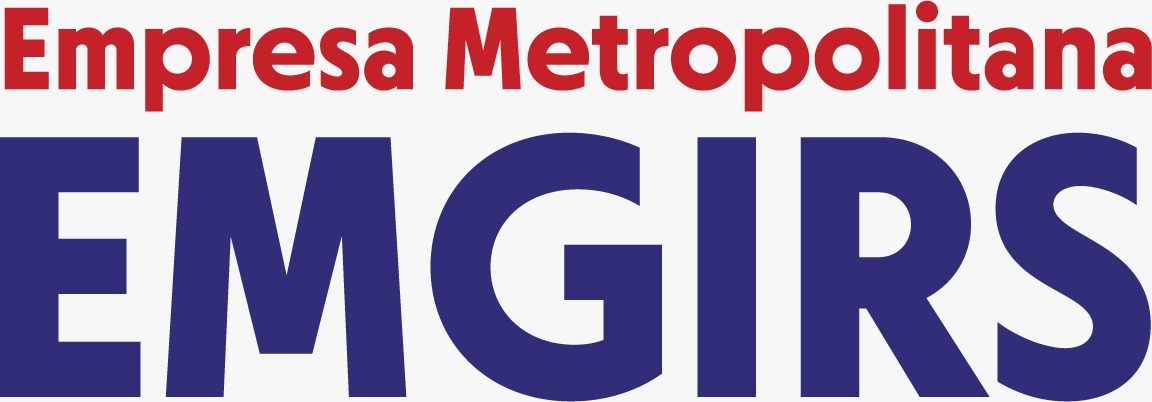 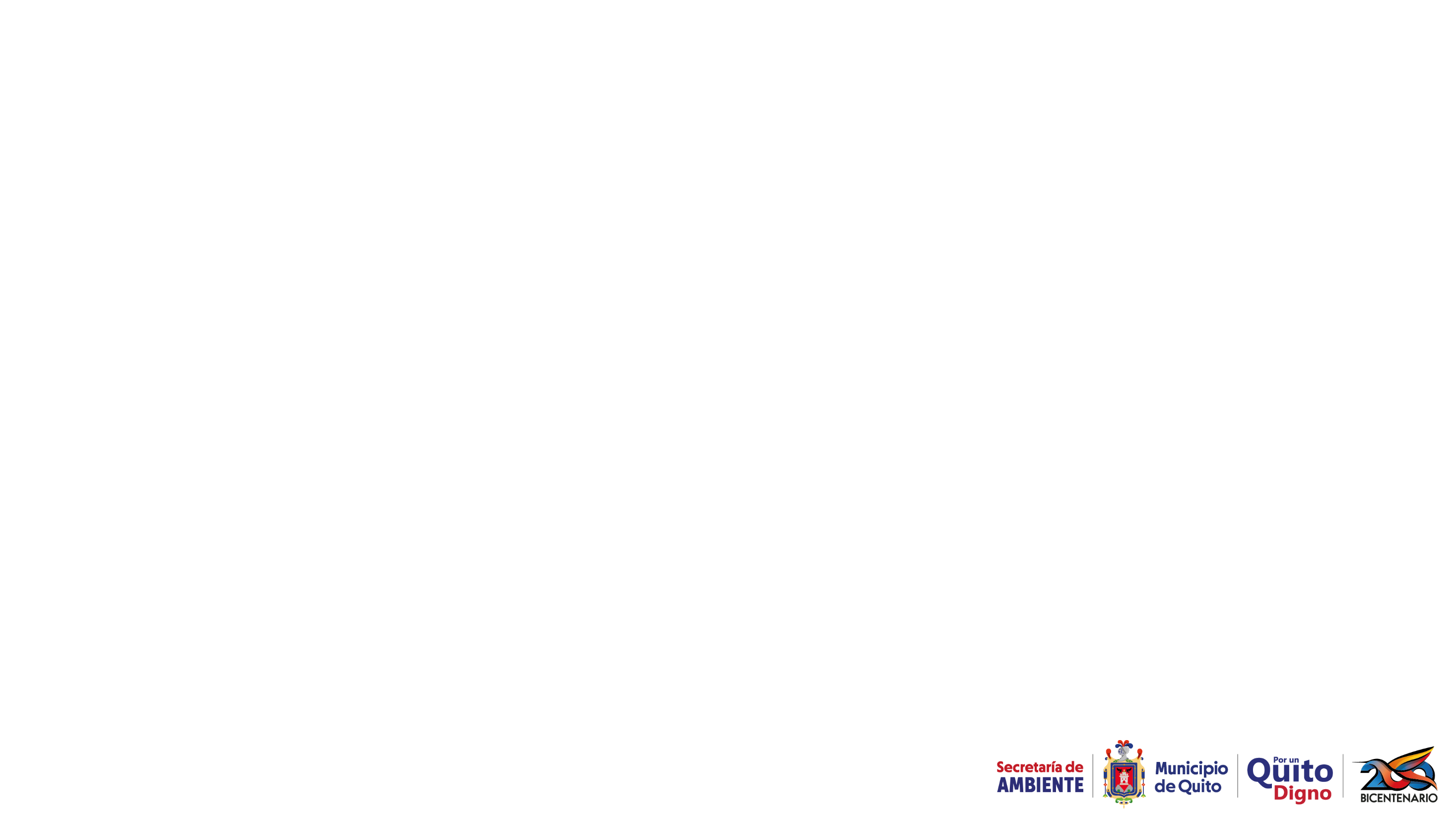 BENEFICIOS
ACCIONES REALIZADAS
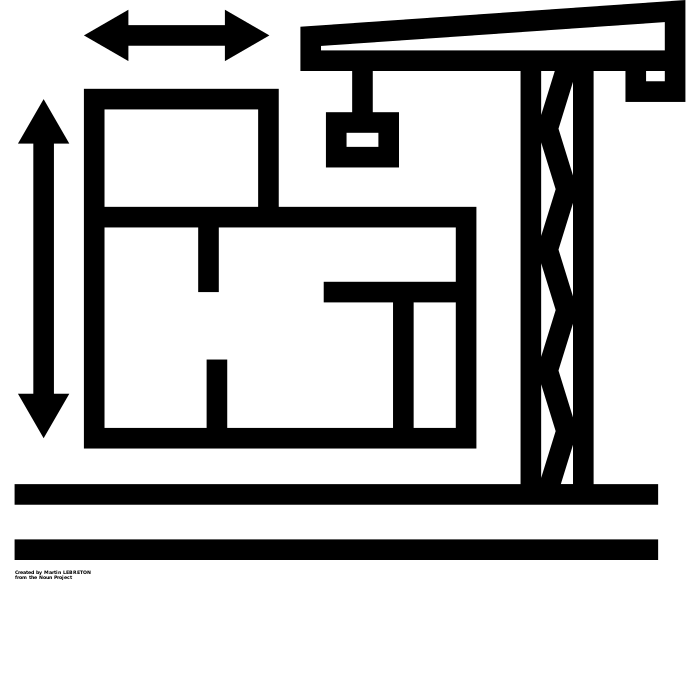 Construcción y adecuación de piscinas de lixiviados:
             - P21: volumen 9.051 m3
             - P08: volumen 14.392 m3
             - P3A: volumen 3.314 m3


Mejora en el proceso de tratamiento de lixiviados.




Implementación del sistema de aireación.
Permite aumentar la capacidad de almacenamiento de lixiviado y márgenes de seguridad.
Aplicación adecuada de técnicas, equipos y productos químicos utilizados en las diferentes fases  del tratamiento de lixiviado en función a las condiciones para cumplir con la normativa ambiental ( tabla 9).
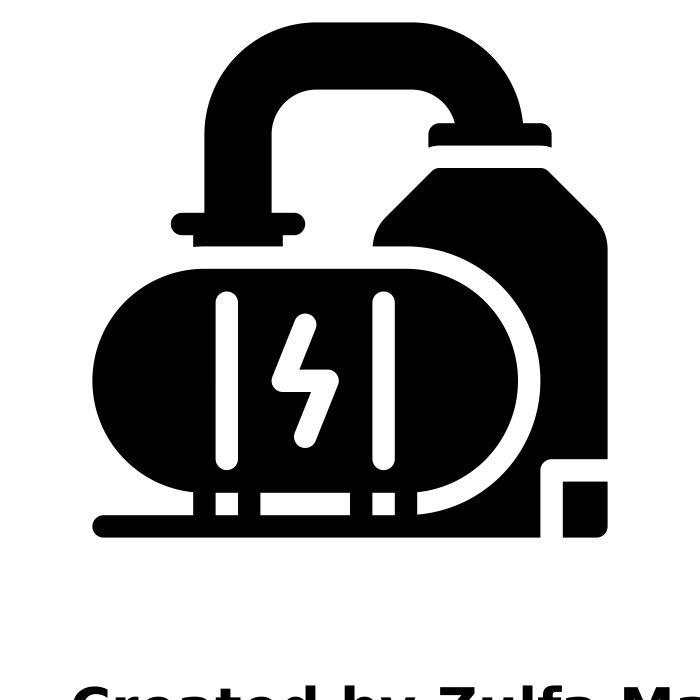 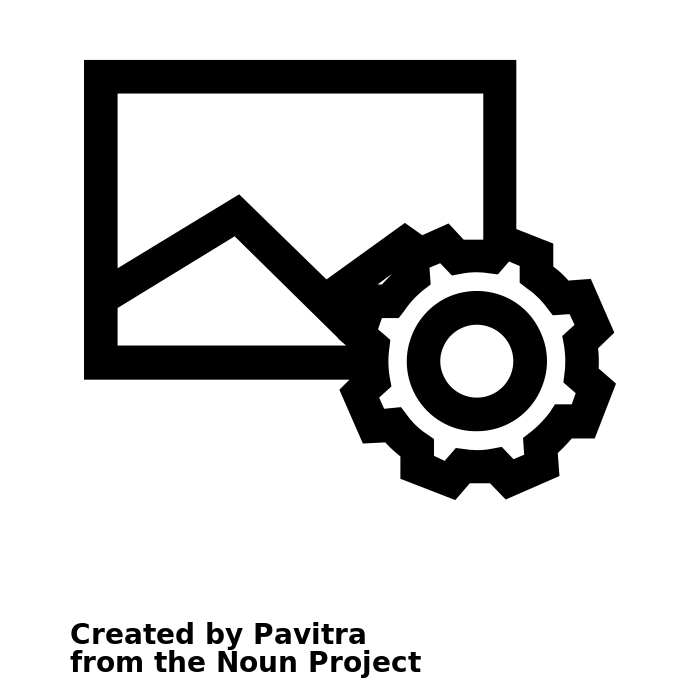 Optimización  del tratamiento de lixiviado a tabla 3.
Nota: Se presentó ante MAATE-GRECI las acciones ejecutadas para su aprobación tanto de nuevas piscinas como áreas aprovechables.
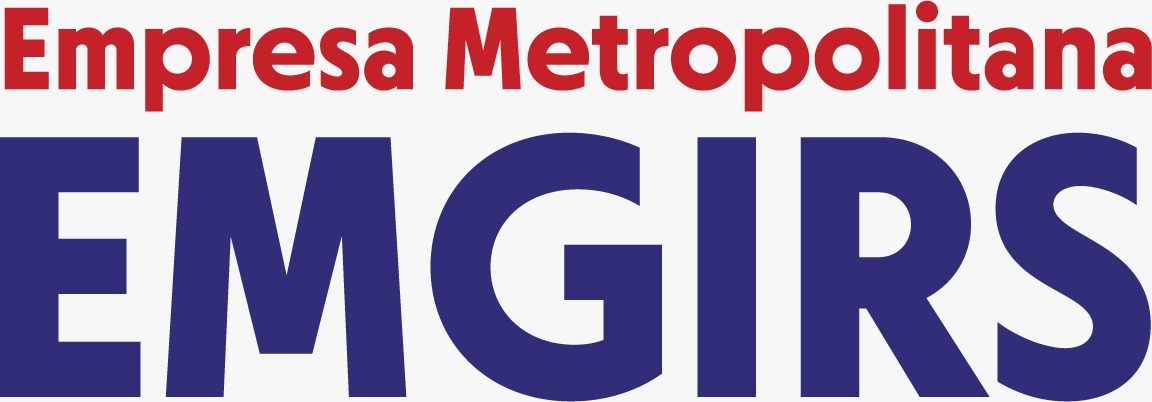 TRATAMIENTO LIXIVIADO
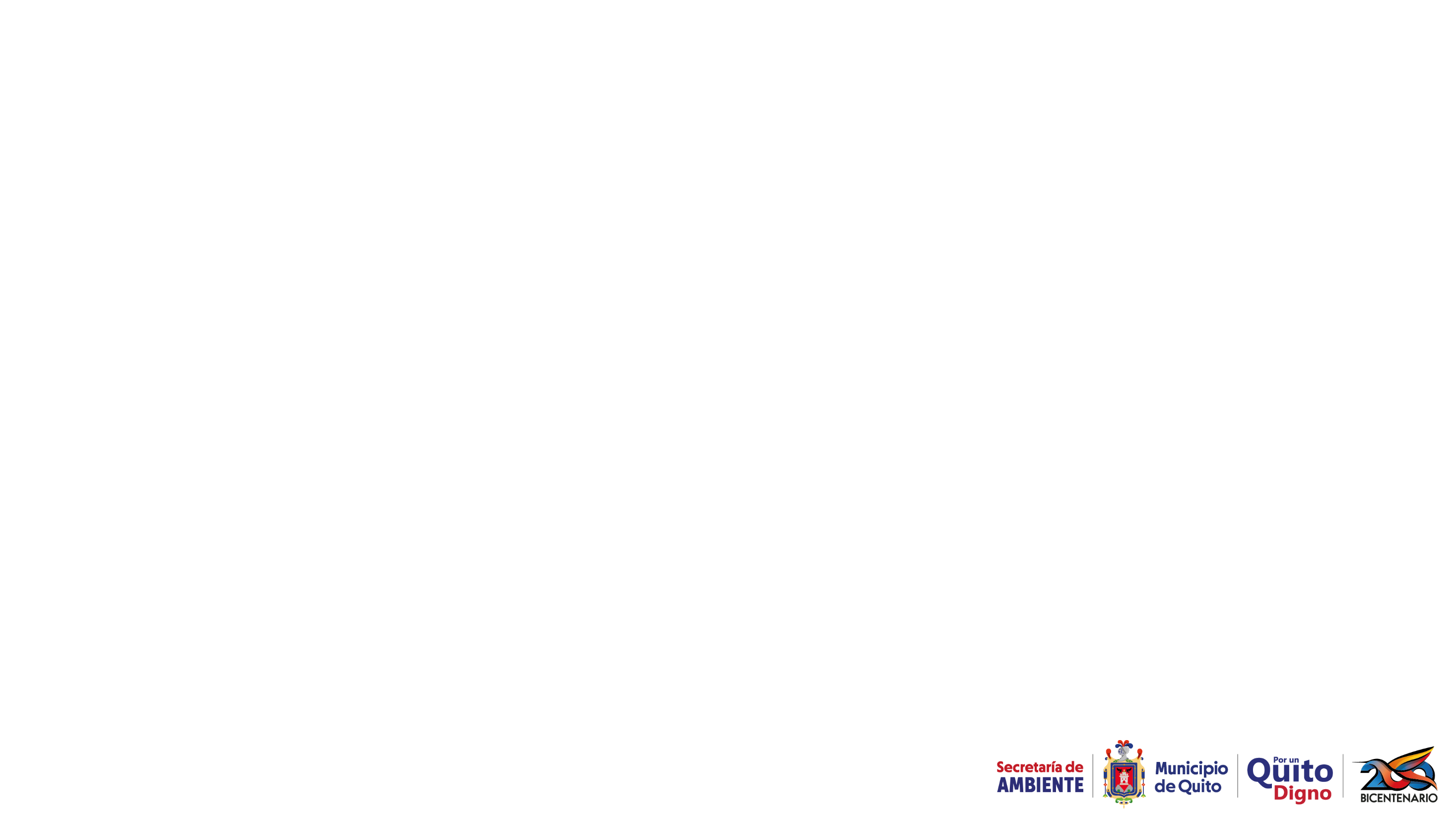 FEB 2022
ENE 2022
OCT –DIC 2021
CONTRATO GREEN GLOBE
VOLUMEN A TRATAR: 182.500 m3
PARÁMETROS TABLA 9
Construcción y estabilización planta externa
Pruebas, cumplimiento tabla 9 y reportado al MAATE el 04 feb 2022
Activación plan de contingencia
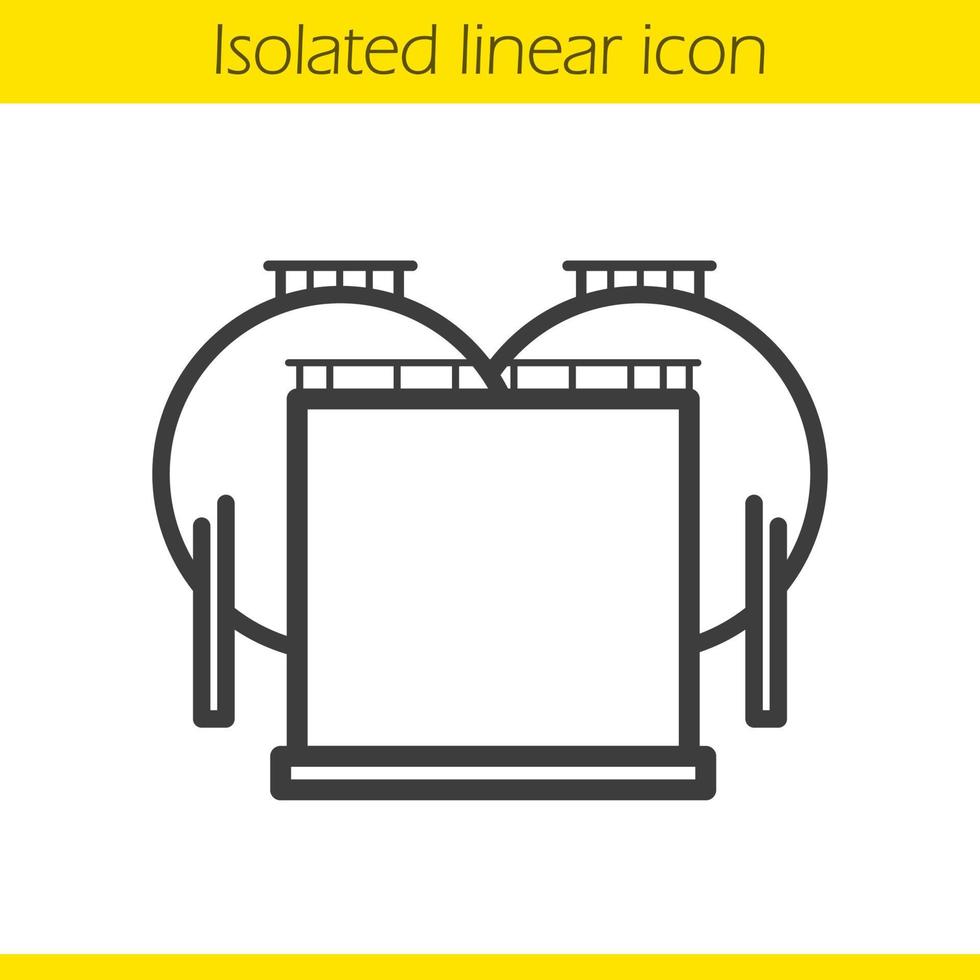 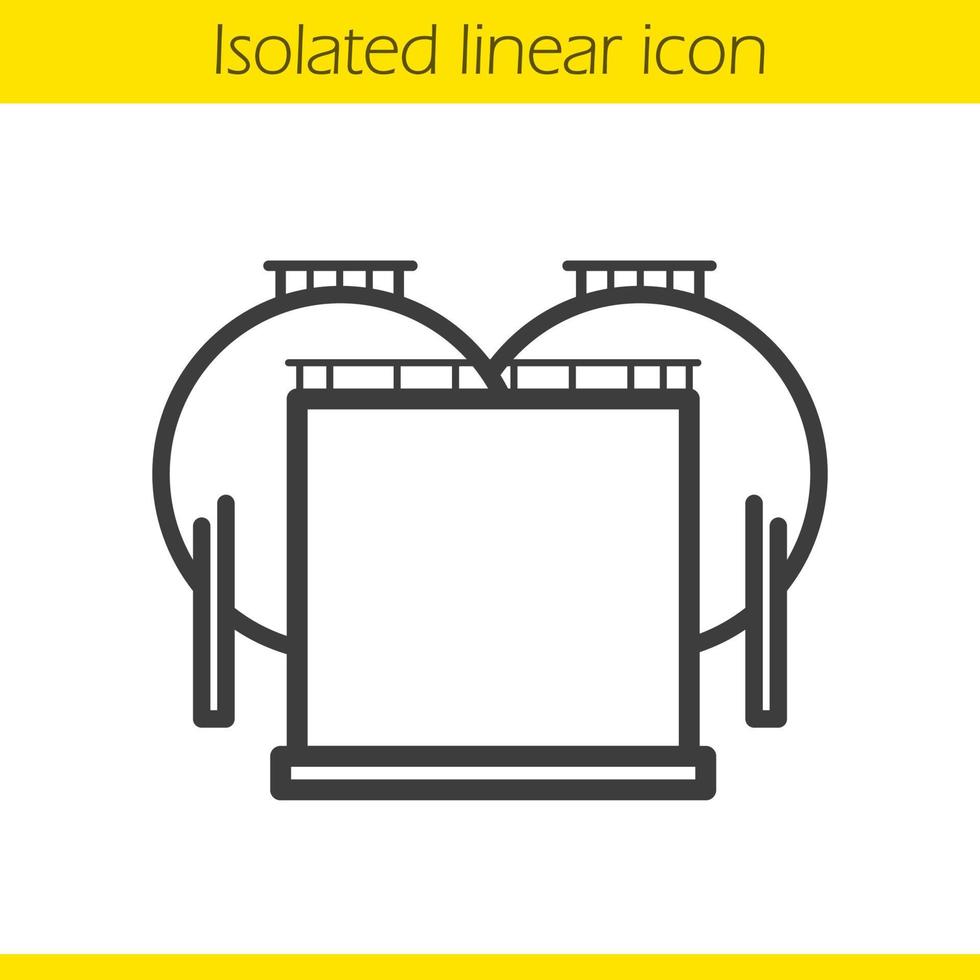 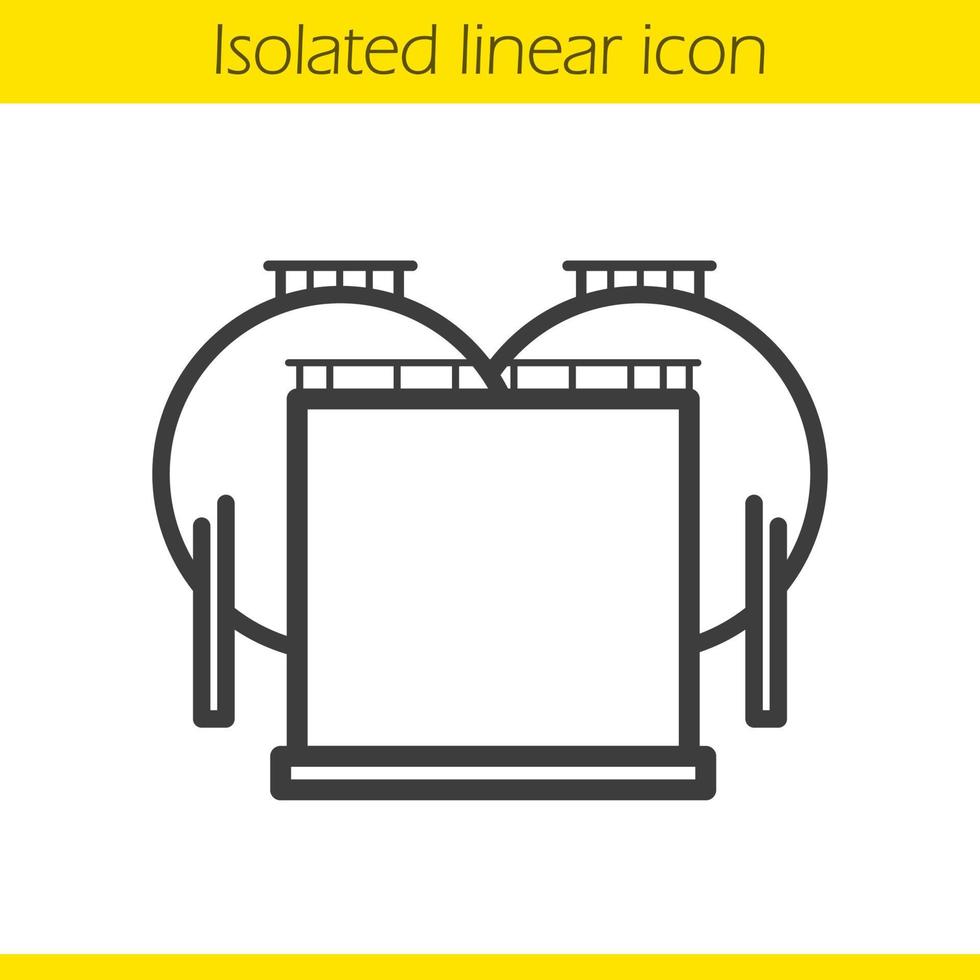 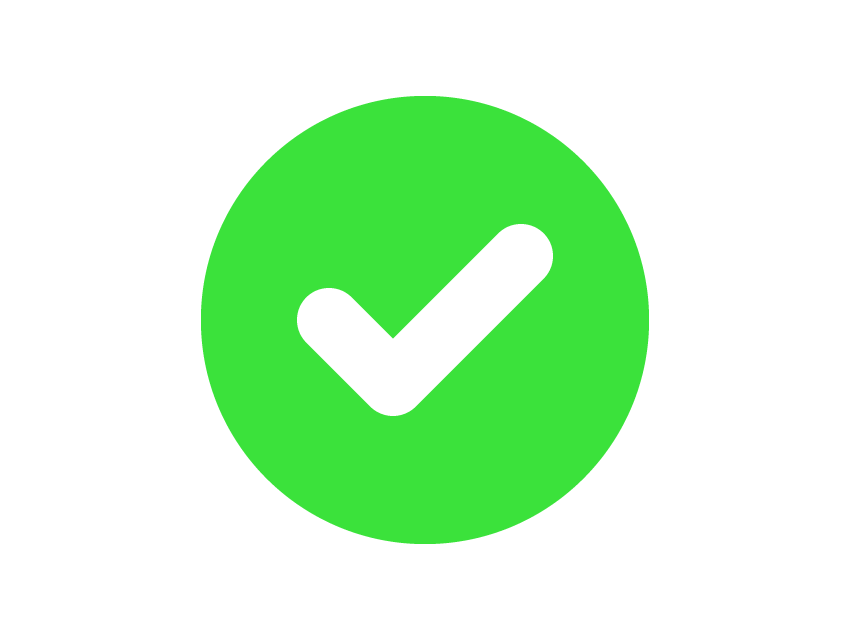 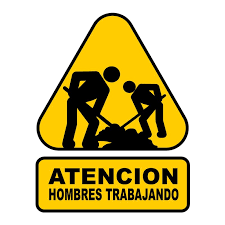 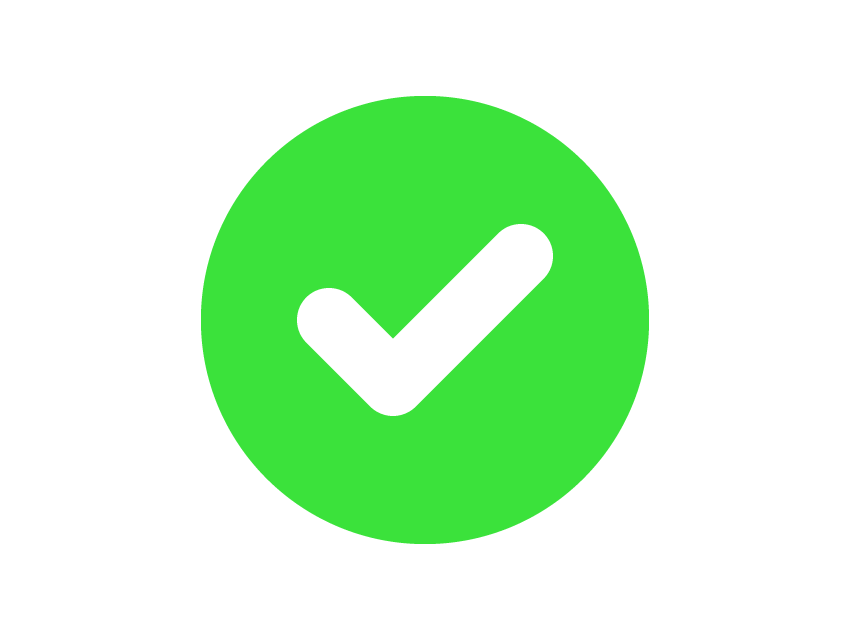 Se continua con el tratamiento hasta cumplir el volumen contratado. 
tratado 15.175 m3.
Tratamiento promedio actual diario de 250m
Inició el 10 de marzo de 2022 por 30 días hasta el 09 de abril de 2022, comprendió el traslado de 3.289 m3 de lixiviado.
Inició el 10 de abril de 2022 por 60 días hasta el 09 de junio de 2022, tratado 4.350 m3.
PLAN DE CONTINGENCIA
Tratamiento por administración directa de la EMGIRS cumplimiento  ACUERDO MINISTERIAL Nro. 097-a 
Tabla 3: 180 m3 por día
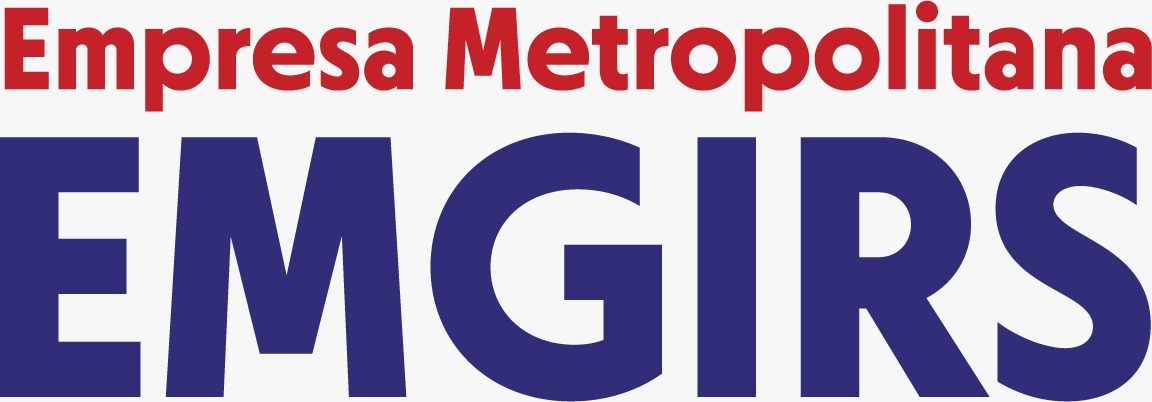 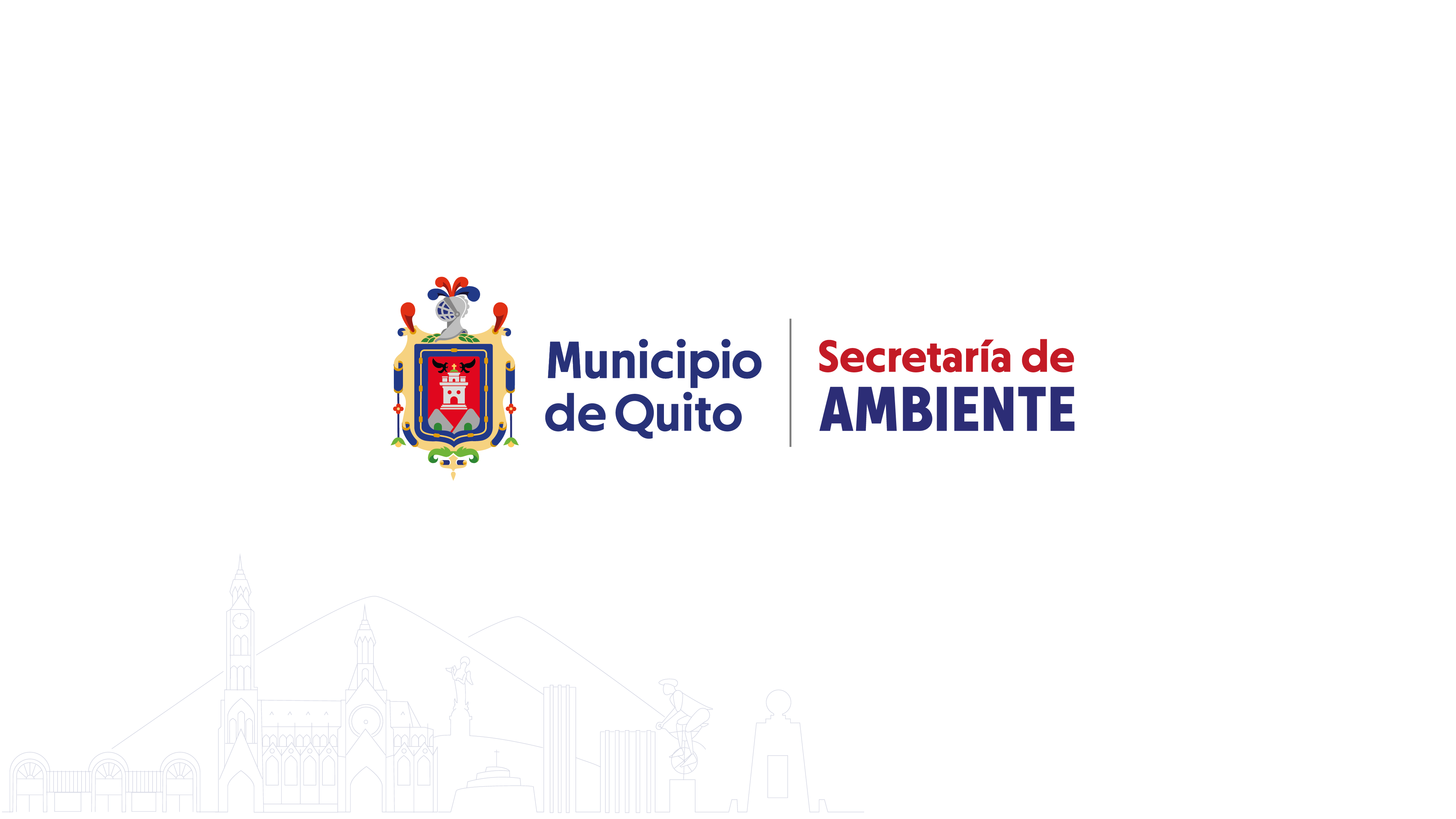 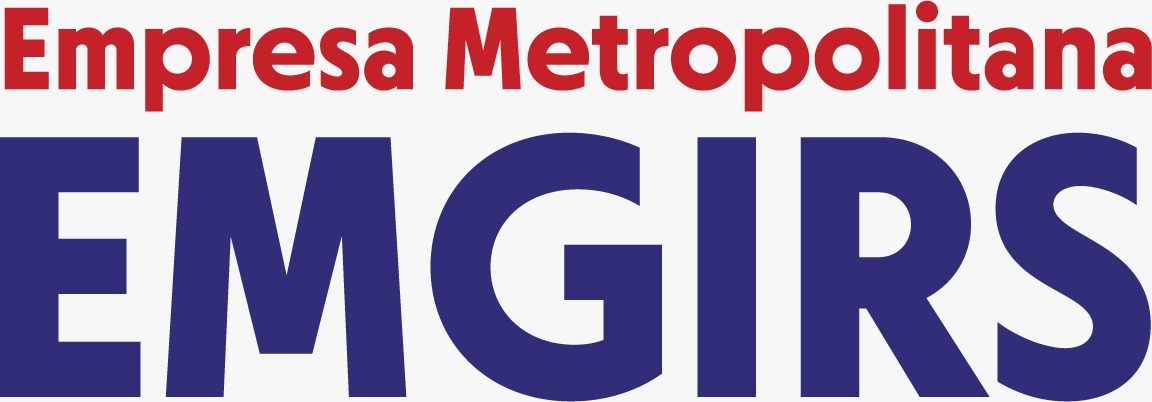